Tamkang University
Tamkang University
Social Computing and Big Data Analytics社群運算與大數據分析
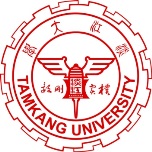 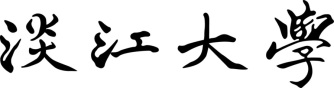 Big Data Processing Platforms with SMACK: Spark, Mesos, Akka, Cassandra and Kafka (大數據處理平台SMACK)
1052SCBDA04
MIS MBA (M2226) (8606)
 Wed, 8,9, (15:10-17:00) (L206)
Min-Yuh Day
戴敏育
Assistant Professor
專任助理教授
 Dept. of Information Management, Tamkang University
淡江大學 資訊管理學系

http://mail. tku.edu.tw/myday/
2017-03-08
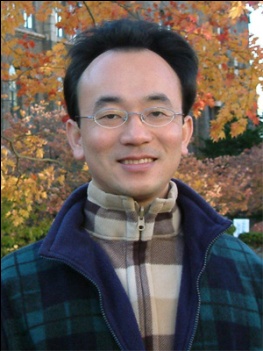 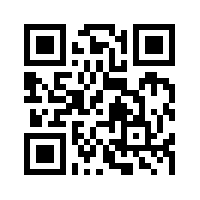 1
課程大綱 (Syllabus)
週次 (Week)    日期 (Date)    內容 (Subject/Topics)
1    2017/02/15    Course Orientation for Social Computing and                            Big Data Analytics                            (社群運算與大數據分析課程介紹)
2    2017/02/22    Data Science and Big Data Analytics:                            Discovering, Analyzing, Visualizing and Presenting Data                            (資料科學與大數據分析：                             探索、分析、視覺化與呈現資料)
3    2017/03/01    Fundamental Big Data: MapReduce Paradigm,                             Hadoop and Spark Ecosystem                            (大數據基礎：MapReduce典範、                             Hadoop與Spark生態系統)
2
課程大綱 (Syllabus)
週次 (Week)    日期 (Date)    內容 (Subject/Topics)
4    2017/03/08    Big Data Processing Platforms with SMACK:                            Spark, Mesos, Akka, Cassandra and Kafka                            (大數據處理平台SMACK：                             Spark, Mesos, Akka, Cassandra, Kafka)
5    2017/03/15    Big Data Analytics with Numpy in Python                            (Python Numpy 大數據分析)
6    2017/03/22    Finance Big Data Analytics with Pandas in Python                           (Python Pandas 財務大數據分析)
7    2017/03/29    Text Mining Techniques and                            Natural Language Processing                            (文字探勘分析技術與自然語言處理)
8    2017/04/05    Off-campus study (教學行政觀摩日)
3
課程大綱 (Syllabus)
週次 (Week)    日期 (Date)    內容 (Subject/Topics)
9    2017/04/12     Social Media Marketing Analytics                            (社群媒體行銷分析)
10    2017/04/19    期中報告 (Midterm Project Report)
11    2017/04/26    Deep Learning with Theano and Keras in Python                             (Python Theano 和 Keras 深度學習)
12    2017/05/03    Deep Learning with Google TensorFlow                              (Google TensorFlow 深度學習)
13    2017/05/10    Sentiment Analysis on Social Media with                               Deep Learning                              (深度學習社群媒體情感分析)
4
課程大綱 (Syllabus)
週次 (Week)    日期 (Date)    內容 (Subject/Topics)
14    2017/05/17    Social Network Analysis (社會網絡分析)
15    2017/05/24    Measurements of Social Network (社會網絡量測)
16    2017/05/31    Tools of Social Network Analysis                              (社會網絡分析工具)
17    2017/06/07    Final Project Presentation I (期末報告 I)
18    2017/06/14    Final Project Presentation II (期末報告 II)
5
2017/03/08Big Data Processing Platformswith SMACK: Spark, Mesos, Akka, Cassandra and Kafka (大數據處理平台SMACK：Spark, Mesos, Akka, Cassandra, Kafka)
6
SMACK ArchitecturesBuilding data processing platforms with Spark, Mesos, Akka, Cassandra and Kafka
7
Source: Anton Kirillov (2015), Data processing platforms architectures with Spark, Mesos, Akka, Cassandra and Kafka, Big Data AW Meetup
SMACK Stack
Spark
fast and general engine for distributed, large-scale data processing
Mesos
cluster resource management system that provides efficient resource isolation and sharing across distributed applications
Akka
a toolkit and runtime for building highly concurrent, distributed, and resilient message-driven applications on the JVM
Cassandra
distributed, highly available database designed to handle large amounts of data across multiple datacenters
Kafka
a high-throughput, low-latency distributed messaging system designed for handling real-time data feeds
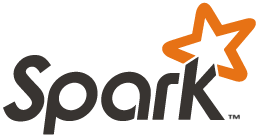 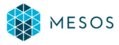 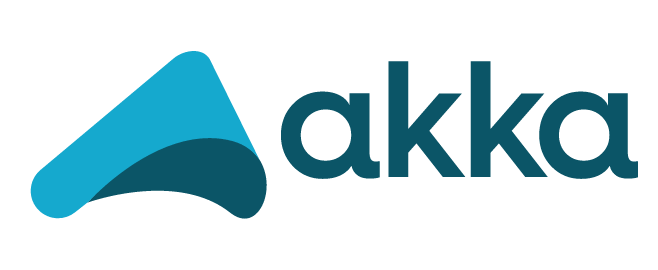 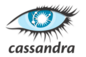 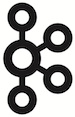 8
Source: Anton Kirillov (2015), Data processing platforms architectures with Spark, Mesos, Akka, Cassandra and Kafka, Big Data AW Meetup
Why SMACK?Big, Fast and Event Data Processing
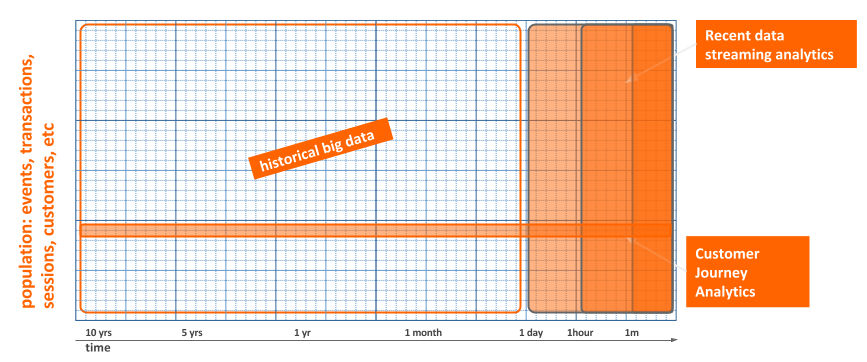 9
Source: http://www.natalinobusa.com/2015/11/why-is-smack-stack-all-rage-lately.html
S
M
A
C
K
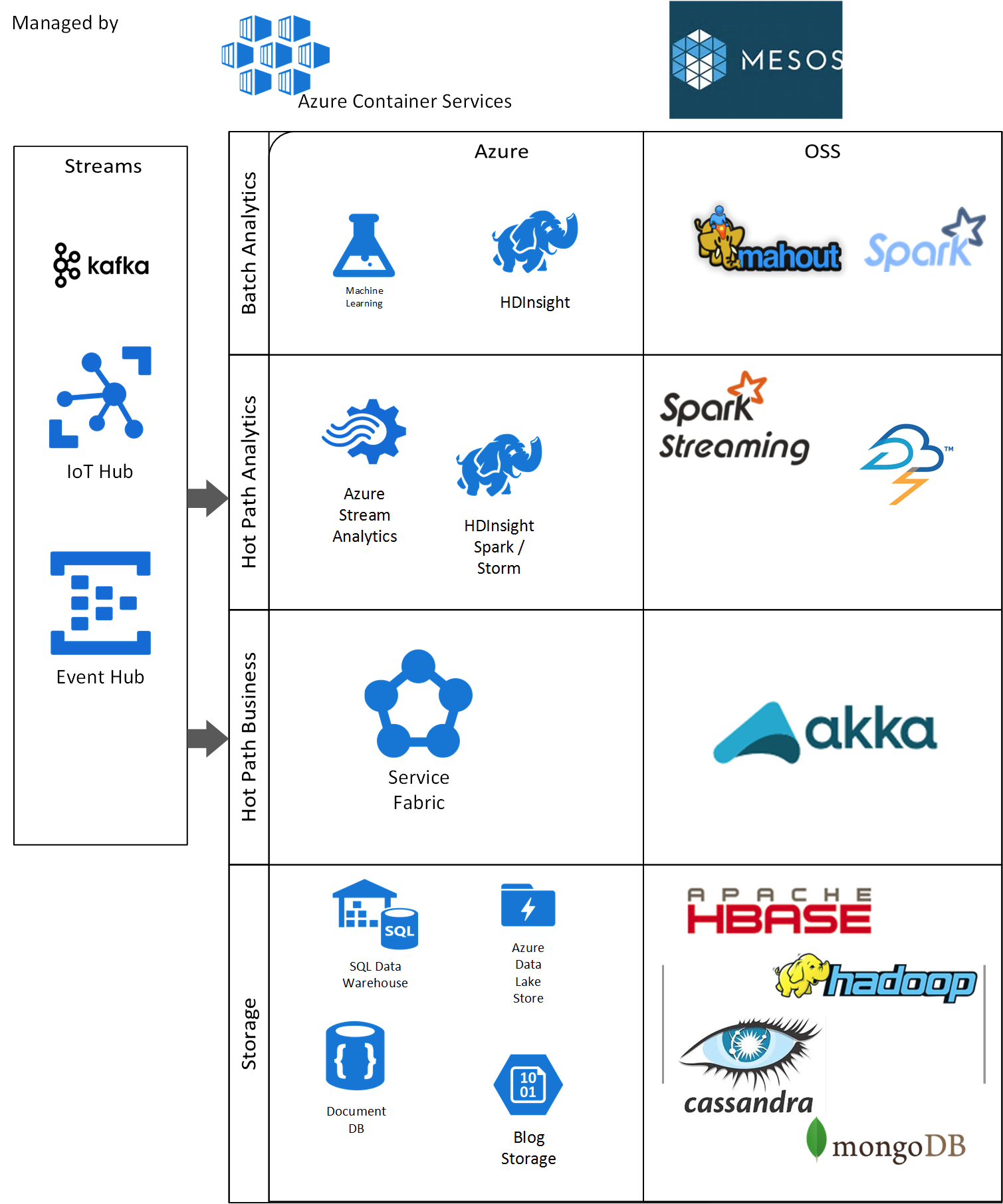 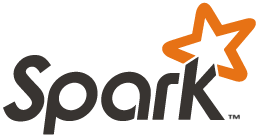 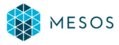 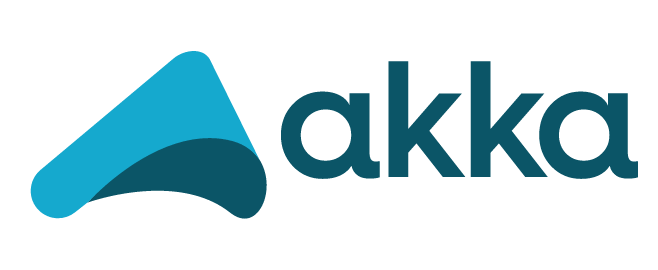 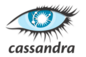 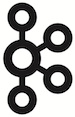 kafka
10
Source: https://blogs.technet.microsoft.com/msuspartner/2016/11/15/open-source-fast-big-data/
Spark Ecosystem
11
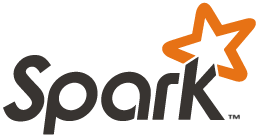 Lightning-fast cluster computing
Apache Spark is a fast and general engine for large-scale data processing.
12
Source: http://spark.apache.org/
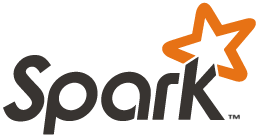 Logistic regression in Hadoop and Spark
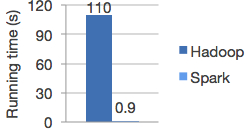 Run programs up to 100x faster than Hadoop MapReduce in memory, or 10x faster on disk.
13
Source: http://spark.apache.org/
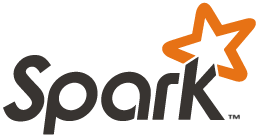 Ease of Use
Write applications quickly in Java, Scala, Python, R.
14
Source: http://spark.apache.org/
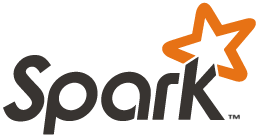 Word count in Spark's Python API
text_file = spark.textFile("hdfs://...")
 
text_file.flatMap(lambda line: line.split())
    .map(lambda word: (word, 1))
    .reduceByKey(lambda a, b: a+b)
15
Source: http://spark.apache.org/
Spark and Hadoop
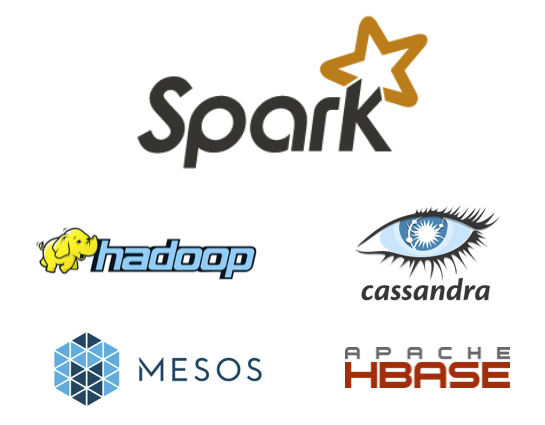 16
Source: http://spark.apache.org/
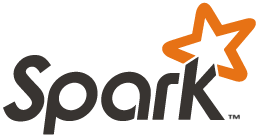 Spark Ecosystem
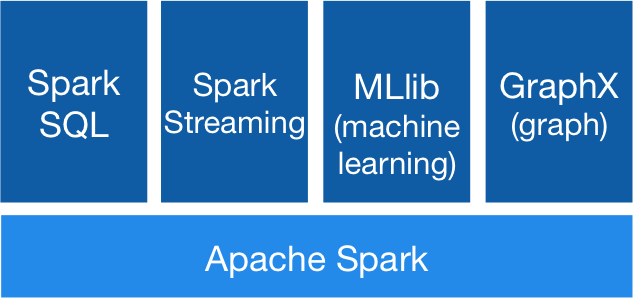 17
Source: http://spark.apache.org/
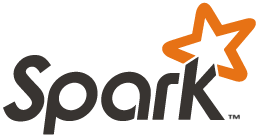 Spark Ecosystem
Spark
Spark
Streaming
Mllib(machine learning)
Spark
SQL
GraphX
(graph)
Kafka
Flume
H2O
Hive
Titan
HBase
Cassandra
HDFS
18
Source: Mike Frampton (2015), Mastering Apache Spark, Packt Publishing
Hadoop vs. Spark
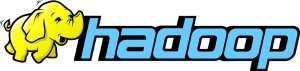 HDFSread
HDFSwrite
HDFSread
HDFSwrite
Iter. 1
Iter. 2
Input
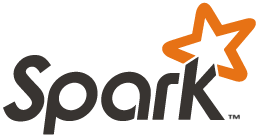 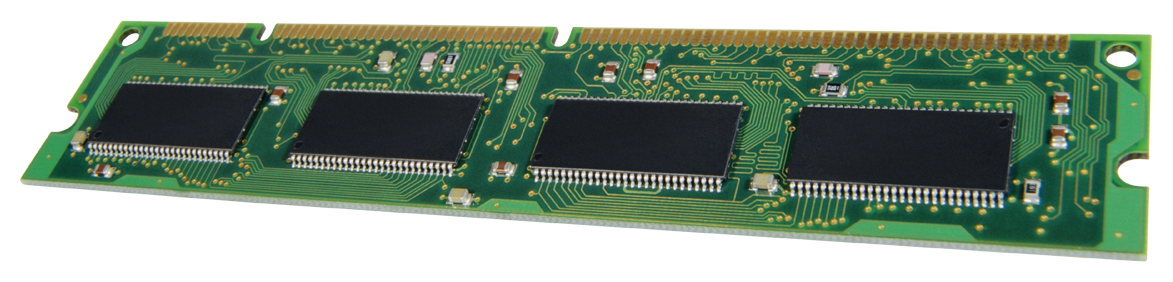 Iter. 1
Iter. 2
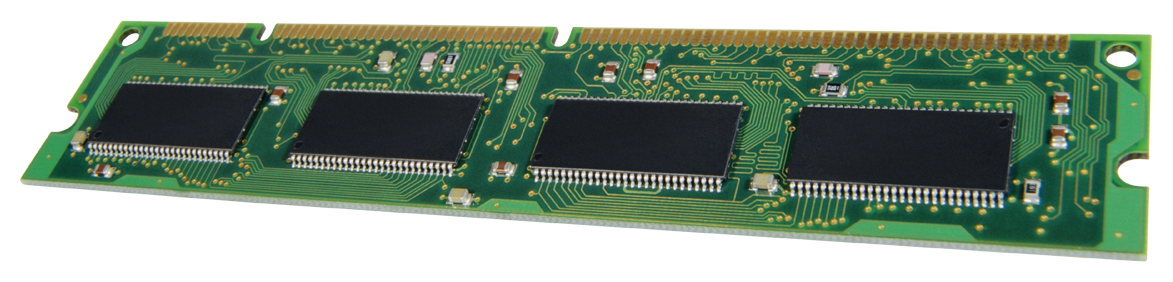 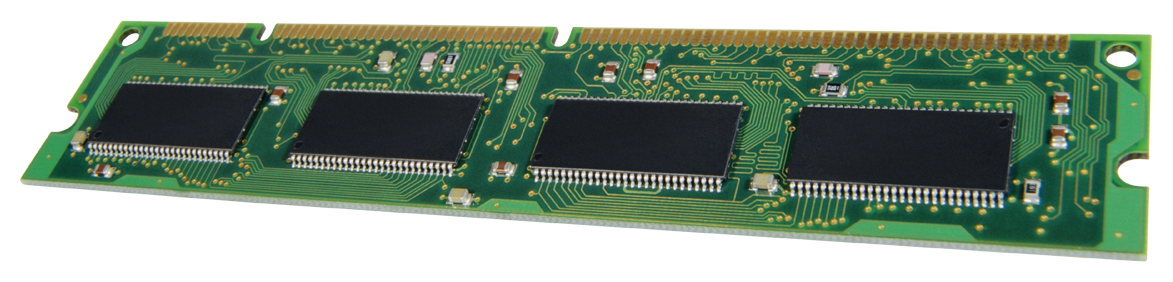 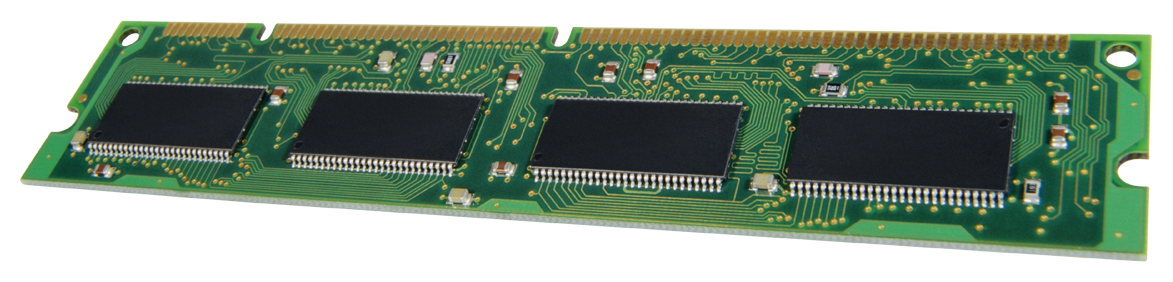 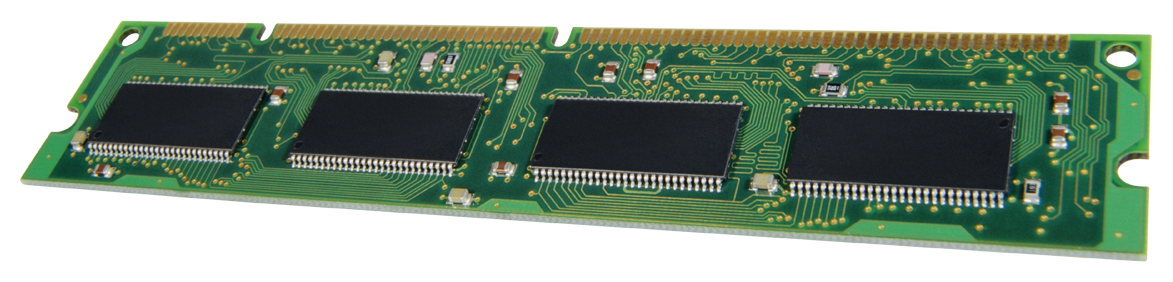 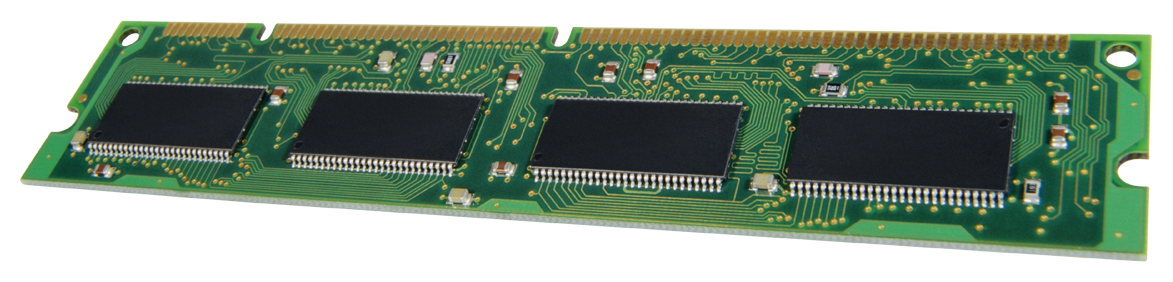 Input
19
Source: Shiva Achari (2015), Hadoop Essentials - Tackling the Challenges of Big Data with Hadoop, Packt Publishing
SMACK Stack
Spark
fast and general engine for distributed, large-scale data processing
Mesos
cluster resource management system that provides efficient resource isolation and sharing across distributed applications
Akka
a toolkit and runtime for building highly concurrent, distributed, and resilient message-driven applications on the JVM
Cassandra
distributed, highly available database designed to handle large amounts of data across multiple datacenters
Kafka
a high-throughput, low-latency distributed messaging system designed for handling real-time data feeds
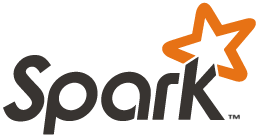 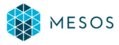 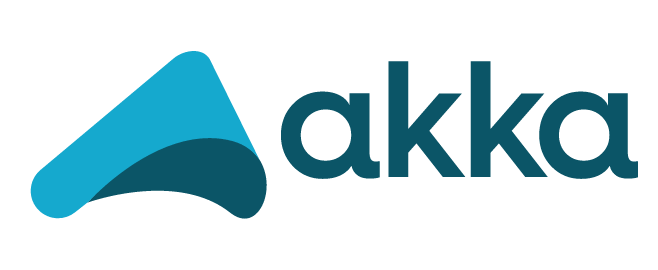 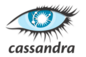 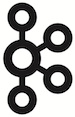 20
Source: Anton Kirillov (2015), Data processing platforms architectures with Spark, Mesos, Akka, Cassandra and Kafka, Big Data AW Meetup
Spark
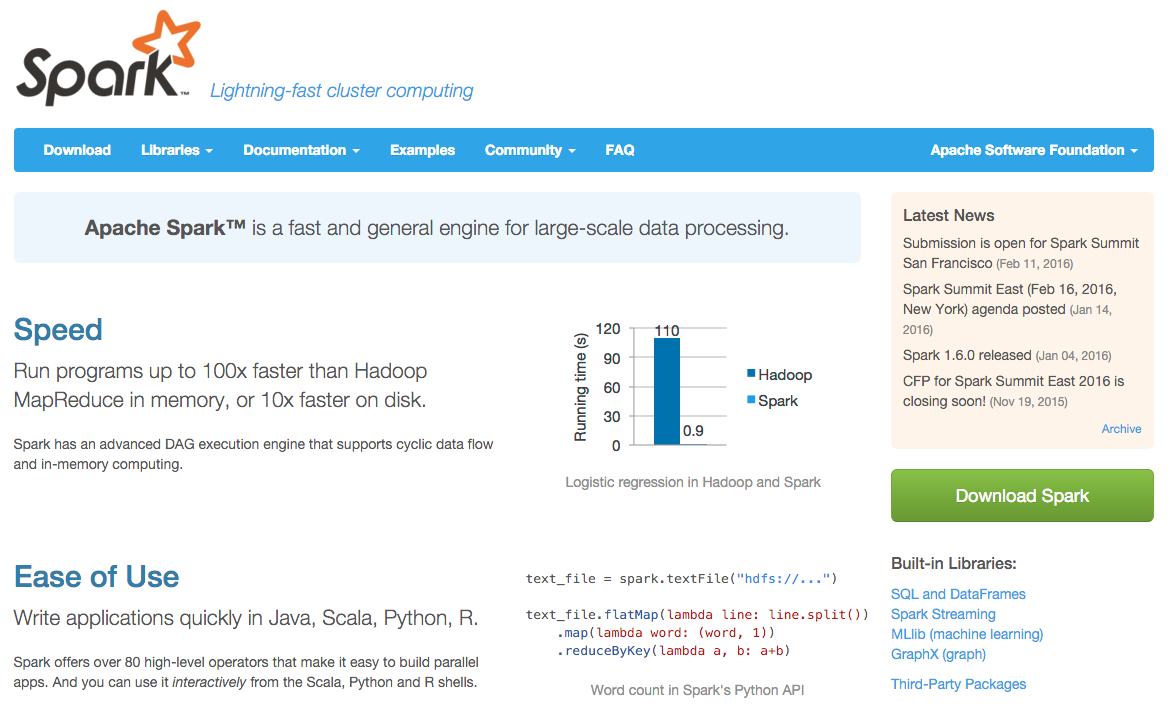 http://spark.apache.org/
21
Mesos
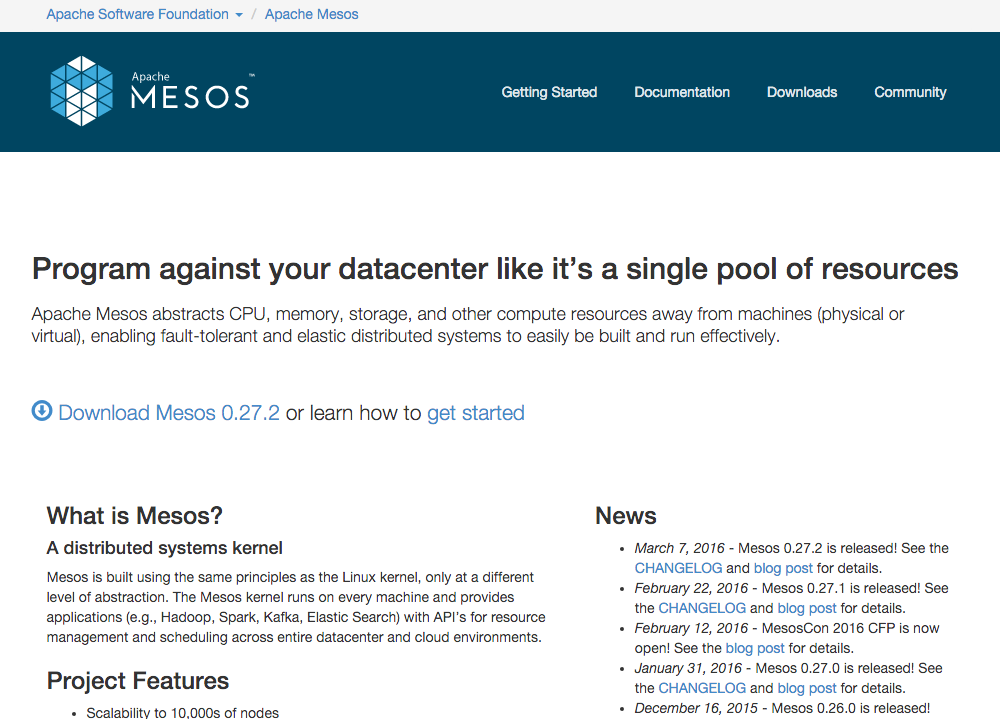 http://mesos.apache.org/
22
Akka
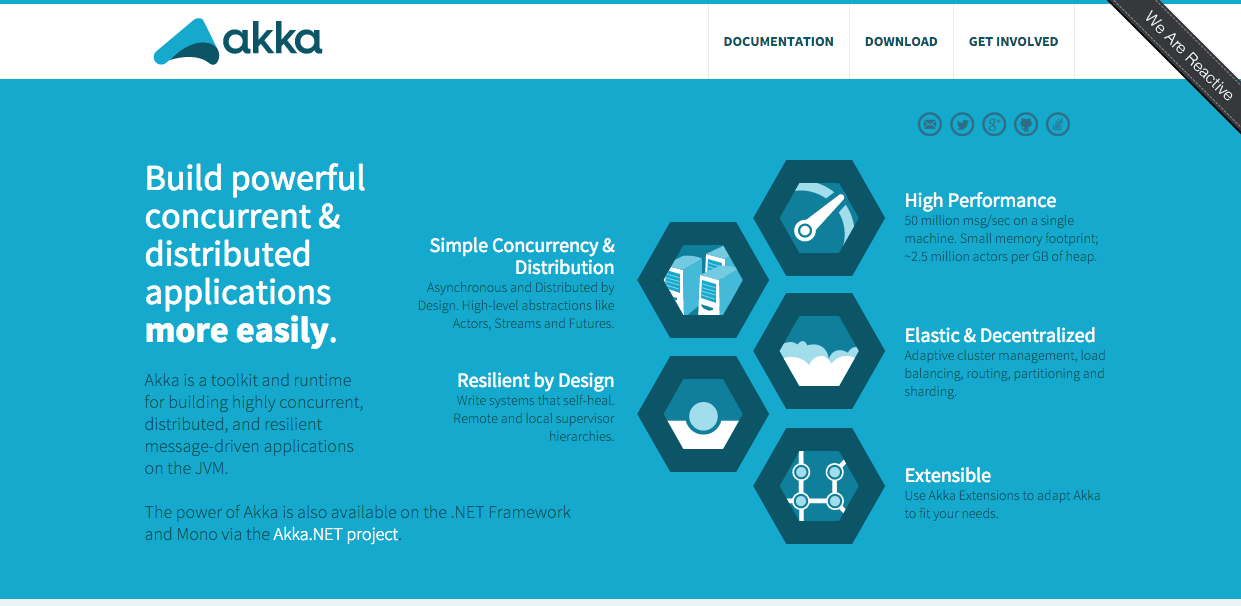 http://akka.io/
23
Cassandra
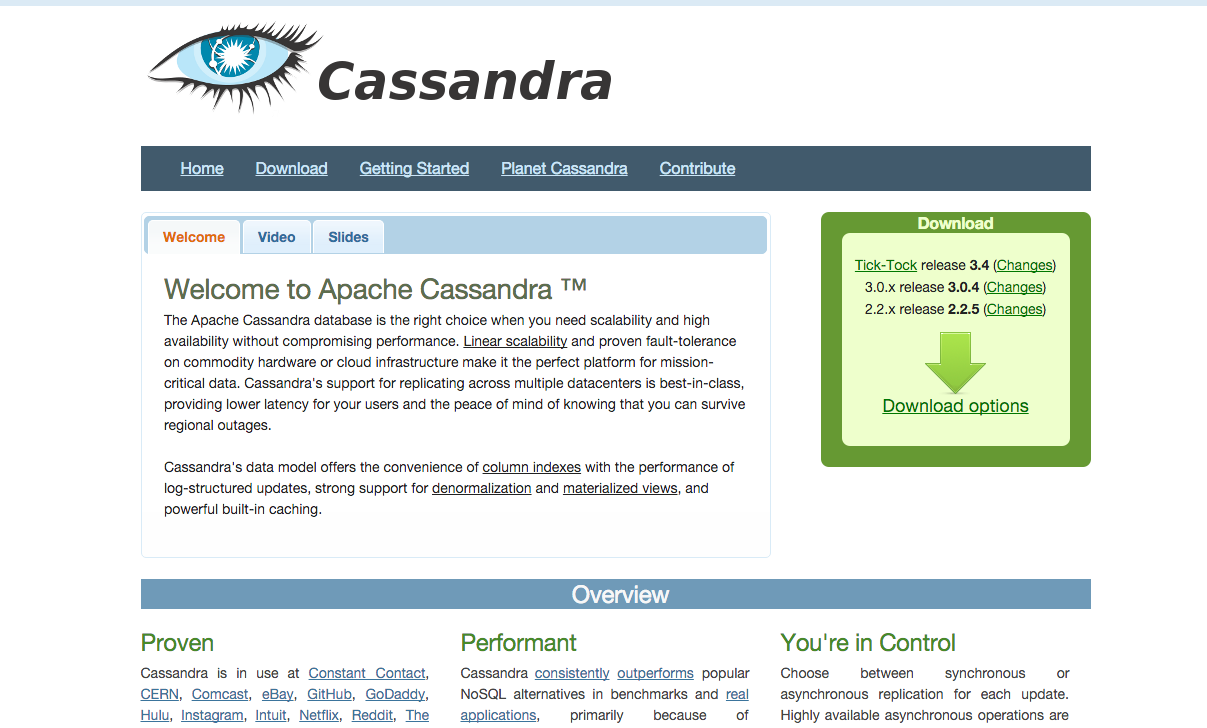 http://cassandra.apache.org/
24
Kafka
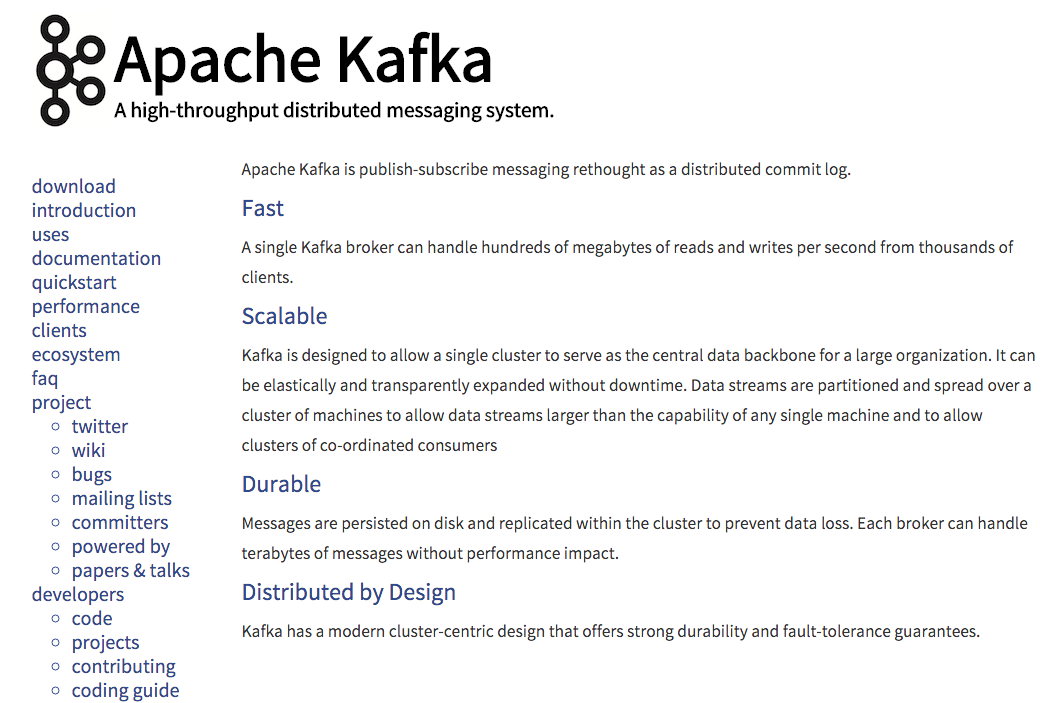 25
SMACK StackBuilding data processing platforms with Spark, Mesos, Akka, Cassandra and Kafka
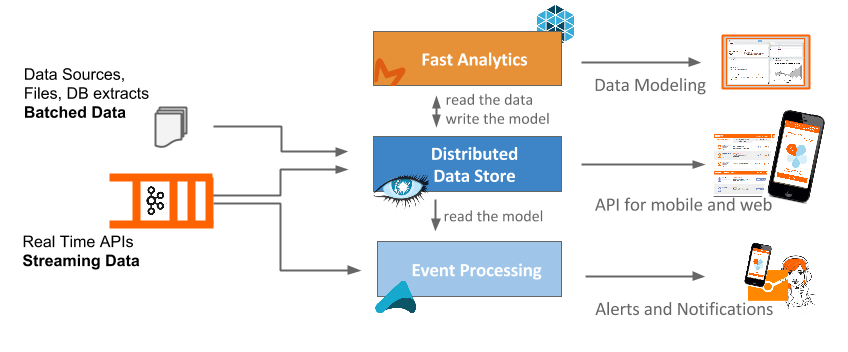 26
Source: http://www.natalinobusa.com/2015/11/why-is-smack-stack-all-rage-lately.html
SMACK
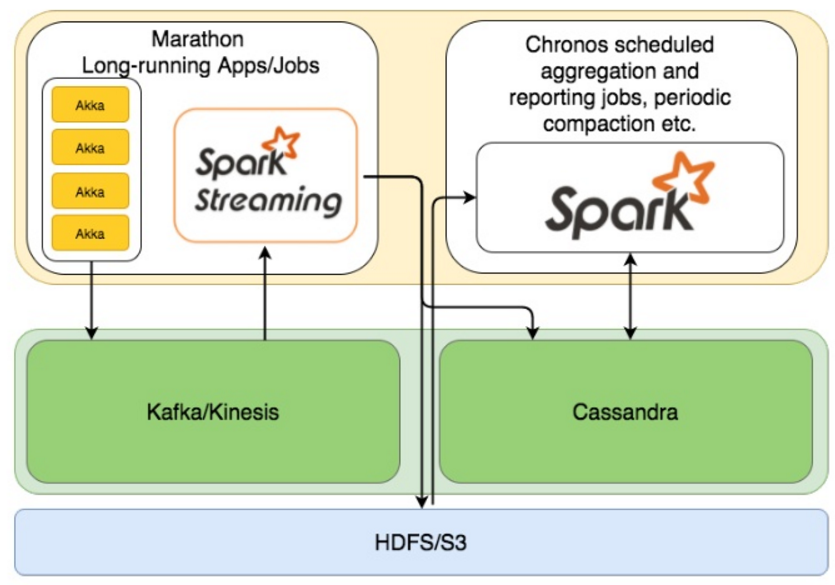 27
Source: Anton Kirillov (2015), Data processing platforms architectures with Spark, Mesos, Akka, Cassandra and Kafka,
Mesos Architecture Overview
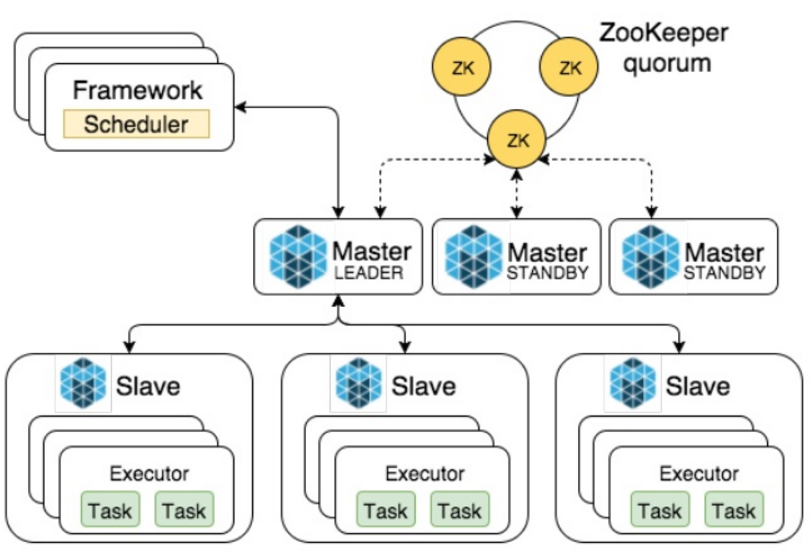 28
Source: Anton Kirillov (2015), Data processing platforms architectures with Spark, Mesos, Akka, Cassandra and Kafka,
Spark Ecosystem
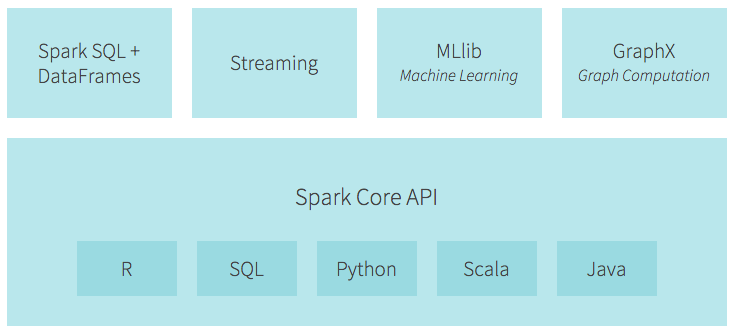 Source: https://databricks.com/spark/about
29
databricks
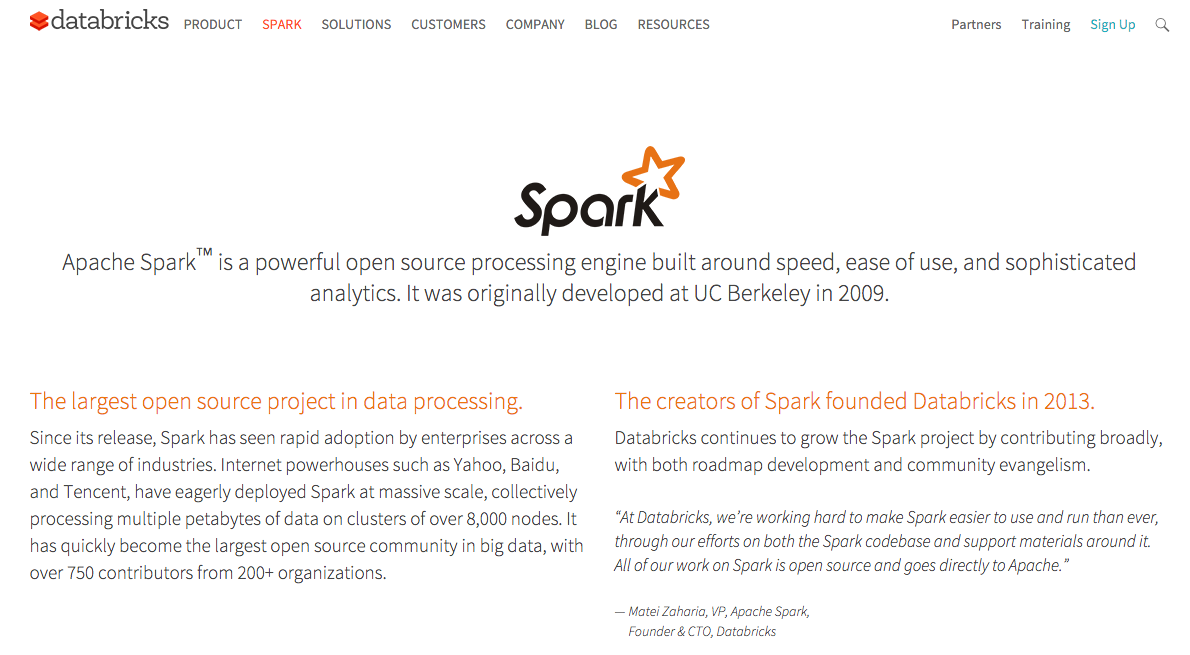 https://databricks.com/spark/about
30
The Spark Platform
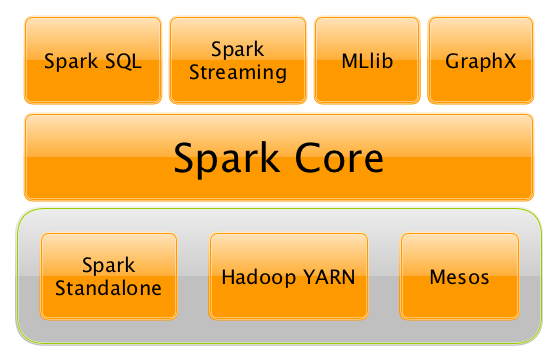 31
Source: https://jaceklaskowski.gitbooks.io/mastering-apache-spark/content/spark-overview.html
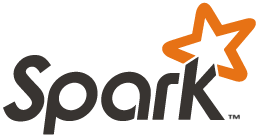 Spark Cluster Overview
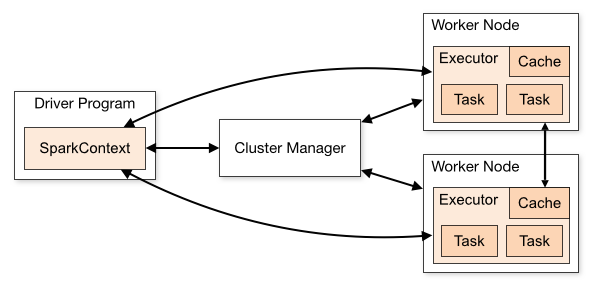 32
Source: http://spark.apache.org/docs/latest/cluster-overview.html
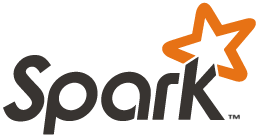 3 Types of Spark Cluster Manager
Standalone  
a simple cluster manager included with Spark that makes it easy to set up a cluster.
Apache Mesos 
a general cluster manager that can also run Hadoop MapReduce and service applications.
Hadoop YARN 
the resource manager in Hadoop 2.
Spark’s EC2 launch scripts make it easy to launch a standalone cluster on Amazon EC2.
33
Source: http://spark.apache.org/docs/latest/cluster-overview.html
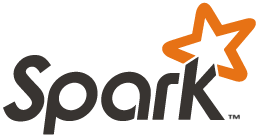 Running Spark on clusterCluster Managers (Schedulers)
Spark’s own Standalone cluster manager
Hadoop YARN
Apache Mesos
34
Source: https://jaceklaskowski.gitbooks.io/mastering-apache-spark/content/spark-cluster.html
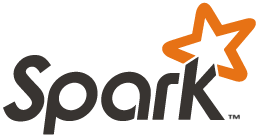 Spark Developer Resources
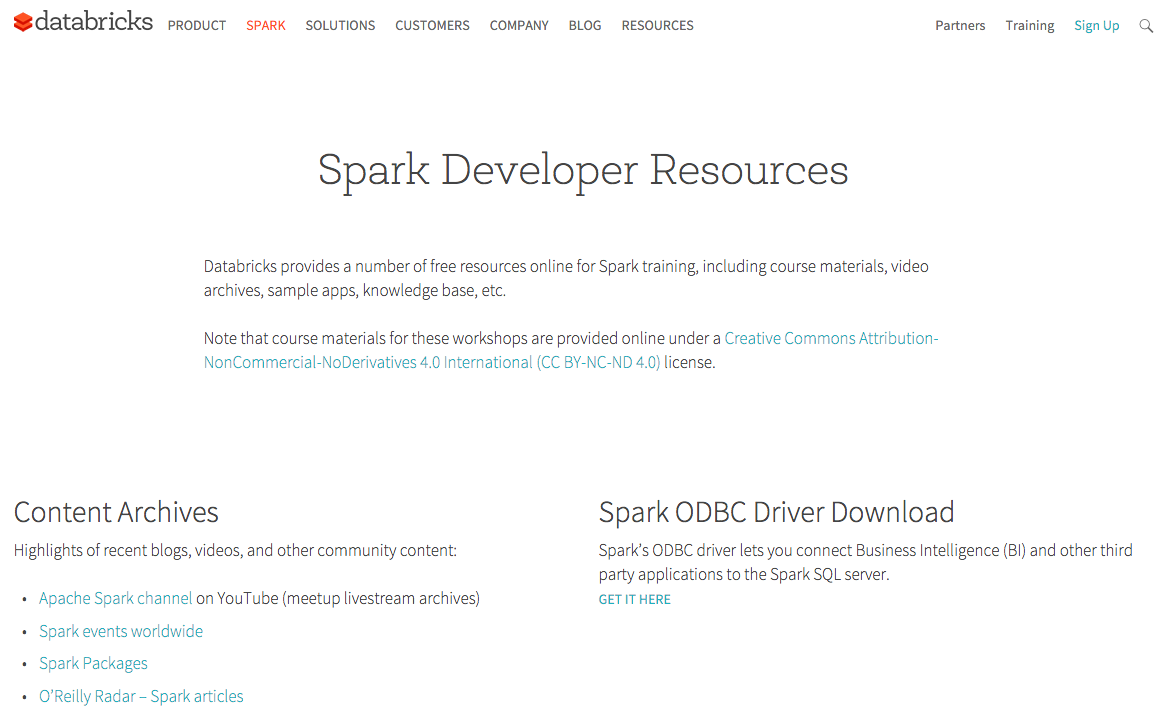 https://databricks.com/spark/developer-resources
35
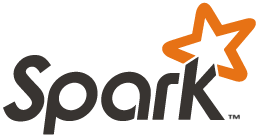 SparkContext and RDDs
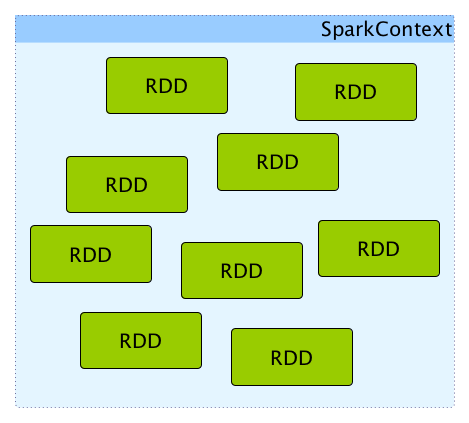 36
Source: https://jaceklaskowski.gitbooks.io/mastering-apache-spark/content/spark-sparkcontext.html
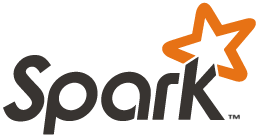 Resilient Distributed Dataset (RDD)
37
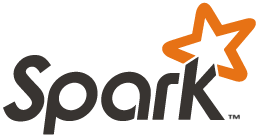 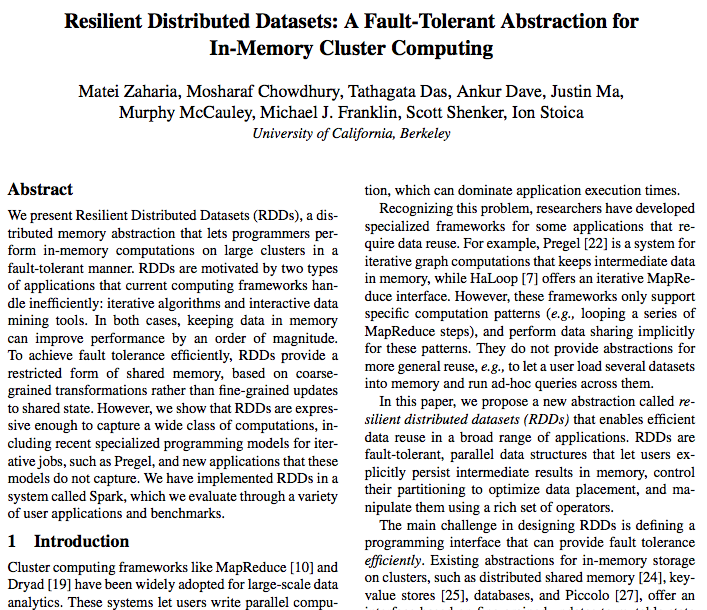 Source: https://www.cs.berkeley.edu/~matei/papers/2012/nsdi_spark.pdf
38
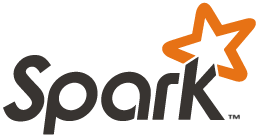 RDD
Resilient
fault-tolerant and so able to recompute missing or damaged partitions on node failures with the help of RDD lineage graph.
Distributed across clusters.
Dataset
a collection of partitioned data.
39
Source: https://jaceklaskowski.gitbooks.io/mastering-apache-spark/content/spark-rdd.html
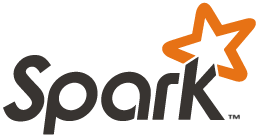 Resilient Distributed Datasets (RDD) are the primary abstraction in Spark – a fault-tolerant collection of elements that can be operated on in parallel
40
Source: Databricks (2016), Intro to Apache Spark
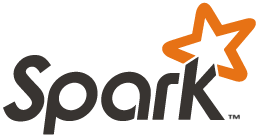 Resilient Distributed Dataset (RDD)Spark’s “Interface” to data
41
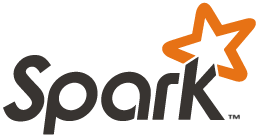 Spark RDD
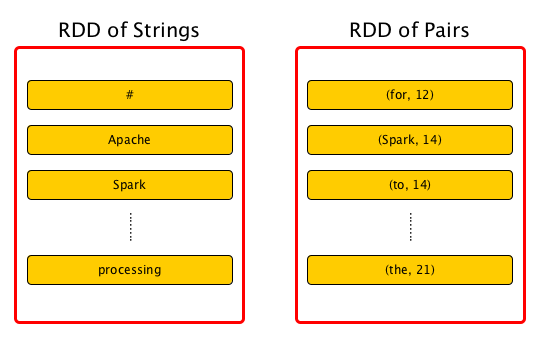 42
Source: https://jaceklaskowski.gitbooks.io/mastering-apache-spark/content/spark-rdd.html
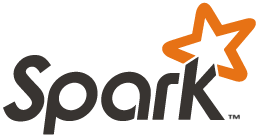 Spark RDD
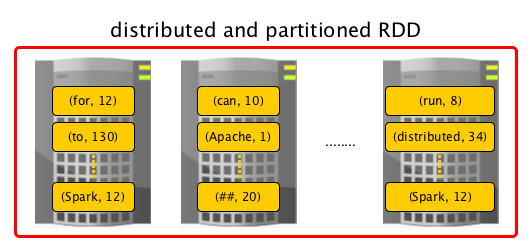 43
Source: https://jaceklaskowski.gitbooks.io/mastering-apache-spark/content/spark-rdd.html
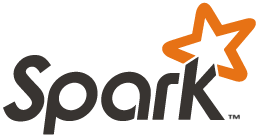 RDD Lineage Graph(RDD operator graph)
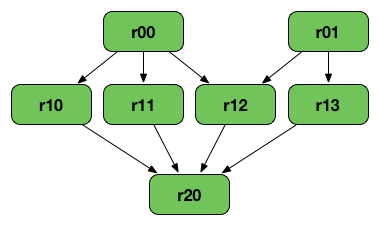 44
Source: https://jaceklaskowski.gitbooks.io/mastering-apache-spark/content/spark-rdd.html
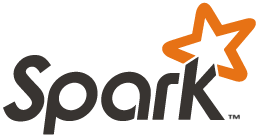 Resilient Distributed Dataset (RDD) Operations
Transformations
Actions
Intro to Apache Spark (Brain-Friendly Tutorial)
45
Source: Liondatasystems (2015), Intro to Apache Spark (Brain-Friendly Tutorial)
[Speaker Notes: Lion Data Systems (2015), Intro to Apache Spark (Brain-Friendly Tutorial), https://www.youtube.com/watch?v=rvDpBTV89AM]
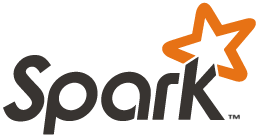 Spark RDD Operations
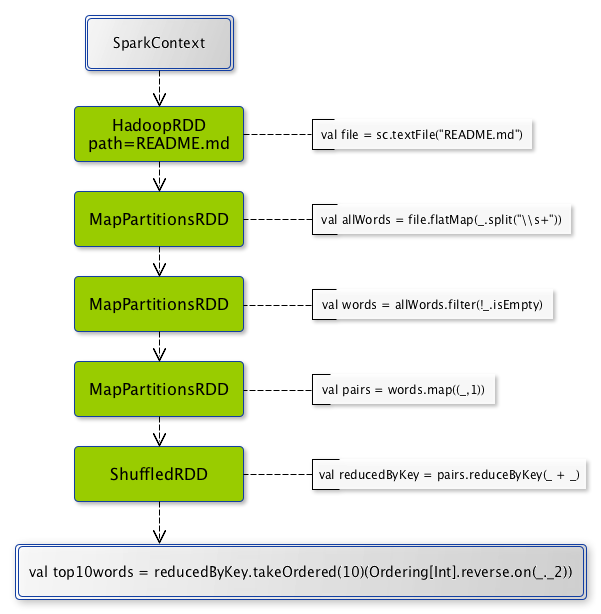 46
Source: https://jaceklaskowski.gitbooks.io/mastering-apache-spark/content/spark-rdd-operations.html
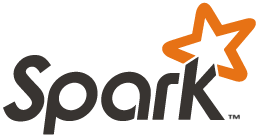 Get Started using Apache Spark on a Personal Computer (Windows/Mac OS X)
Step 1. Install Java JDK
Step 2. Download Spark
Step 3. Run Spark Shell
Step 4. Create RDD
47
Source: Databricks (2016), Intro to Apache Spark
Apache Spark
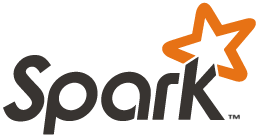 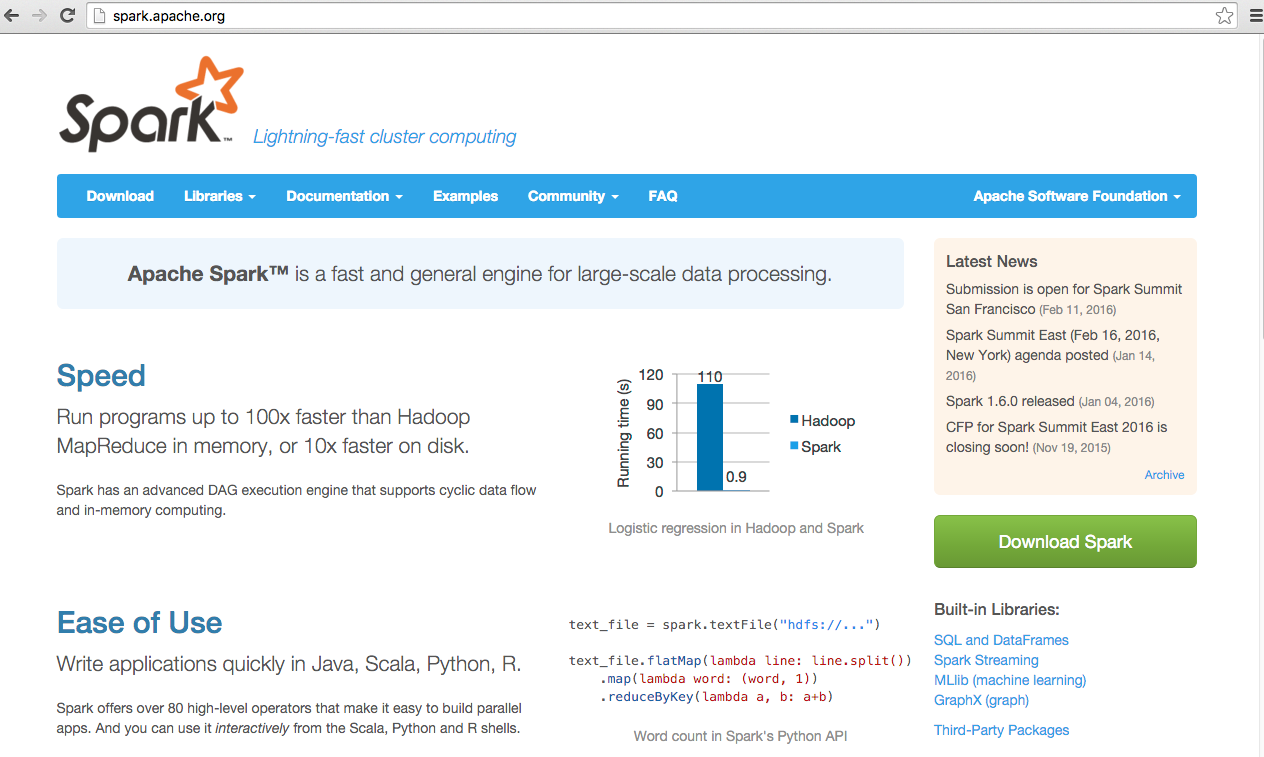 48
http://spark.apache.org/
Spark Download
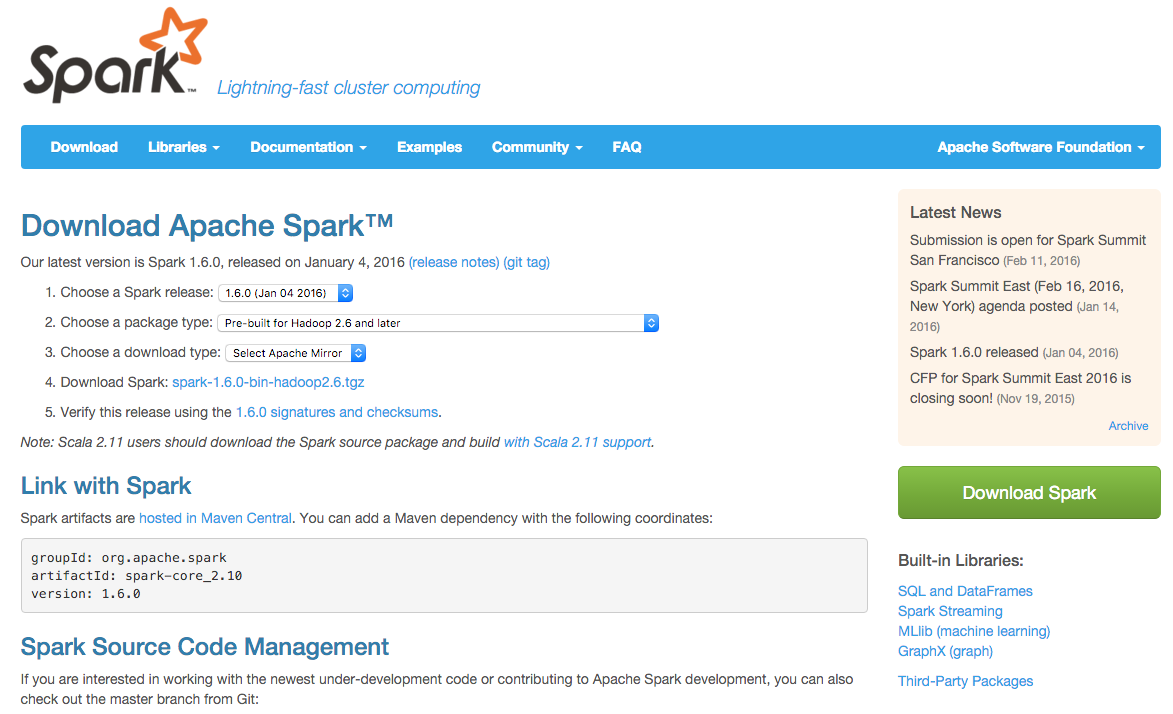 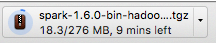 49
http://spark.apache.org/downloads.html
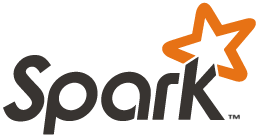 Scala 2.11
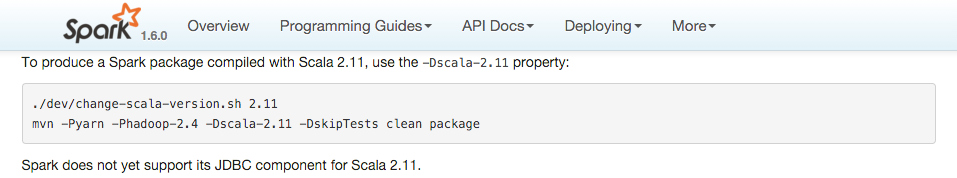 ./dev/change-scala-version.sh 2.11
mvn -Pyarn -Phadoop-2.4 -Dscala-2.11 -DskipTests clean package
50
Source: http://spark.apache.org/docs/latest/building-spark.html#building-for-scala-211
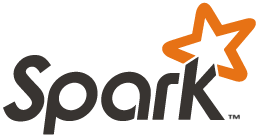 Get Started using Apache Spark on a Personal Computer (Windows/Mac OS X)
Step 1. Install Java JDK
Spark's interactive shell
./bin/spark-shell
val data = 1 to 10000
Step 2. Download Spark
Step 3. Run Spark Shell
Step 4. Create RDD
51
Source: Databricks (2016), Intro to Apache Spark
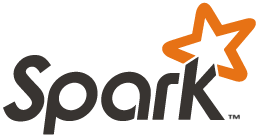 Get Started using Apache Spark on a Personal Computer (Windows/Mac OS X)
Step 1. Install Java JDK
Step 2. Download Spark
val distData = sc.parallelize(data)

distData.filter(_ < 10).collect()
Step 3. Run Spark Shell
Step 4. Create RDD
52
Source: Databricks (2016), Intro to Apache Spark
Word CountHello World in Big Data
53
Spark Examples
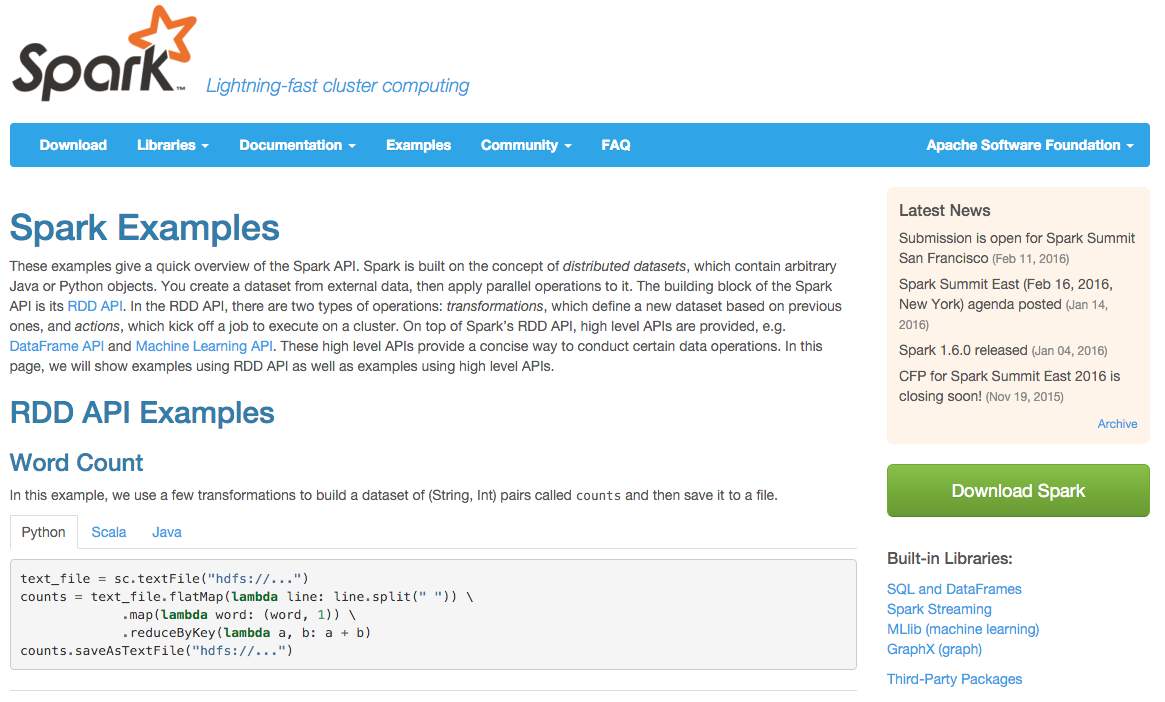 54
Source: http://spark.apache.org/examples.html
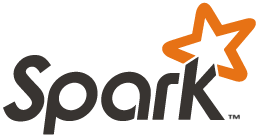 Spark Word CountPython
text_file = sc.textFile("hdfs://...")
counts = text_file.flatMap(lambda line: line.split(" ")) \
             .map(lambda word: (word, 1)) \
             .reduceByKey(lambda a, b: a + b)
counts.saveAsTextFile("hdfs://...")
55
Source: http://spark.apache.org/examples.html
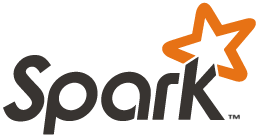 Spark Word CountScala
val textFile = sc.textFile("hdfs://...")
val counts = textFile.flatMap(line => line.split(" "))
                 .map(word => (word, 1))
                 .reduceByKey(_ + _)
counts.saveAsTextFile("hdfs://...")
56
Source: http://spark.apache.org/examples.html
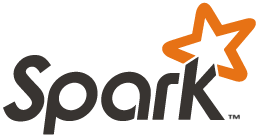 Spark Word CountJava
JavaRDD<String> textFile = sc.textFile("hdfs://...");
JavaRDD<String> words = textFile.flatMap(new FlatMapFunction<String, String>() {
  public Iterable<String> call(String s) { return Arrays.asList(s.split(" ")); }
});
JavaPairRDD<String, Integer> pairs = words.mapToPair(new PairFunction<String, String, Integer>() {
  public Tuple2<String, Integer> call(String s) { return new Tuple2<String, Integer>(s, 1); }
});
JavaPairRDD<String, Integer> counts = pairs.reduceByKey(new Function2<Integer, Integer, Integer>() {
  public Integer call(Integer a, Integer b) { return a + b; }
});
counts.saveAsTextFile("hdfs://...");
57
Source: http://spark.apache.org/examples.html
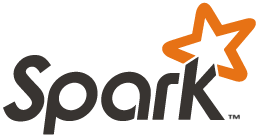 Spark Word Count
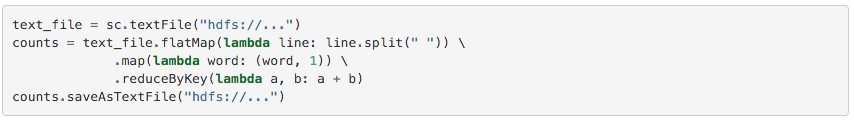 Python
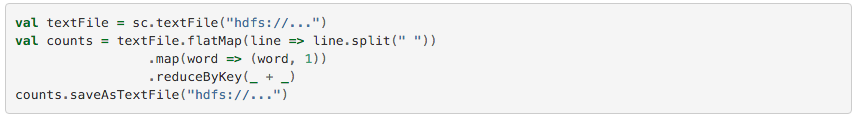 Scala
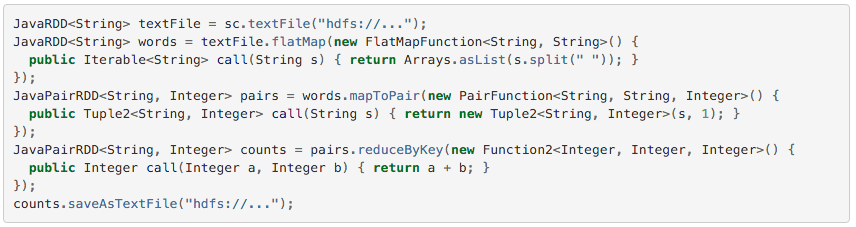 Java
58
Source: http://spark.apache.org/examples.html
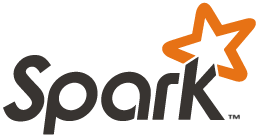 Spark Word CountPython
text_file = sc.textFile(”input_readme.txt")
counts = text_file.flatMap(lambda line: line.split(" "))	.map(lambda word: (word, 1))	.reduceByKey(lambda a, b: a + b)
counts.saveAsTextFile(”output_wordcount.txt")
59
Source: http://spark.apache.org/examples.html
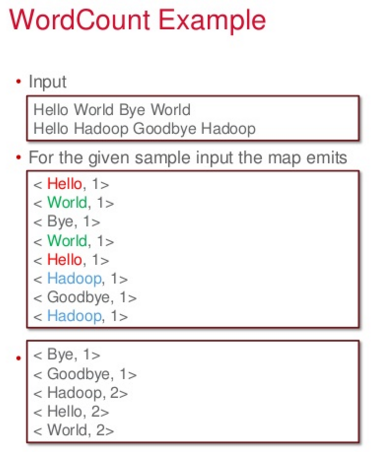 60
Source: http://www.slideshare.net/tcloudcomputing-tw/hadoop-product-family-2013q3-t-cloud-computing-26218439
Scala
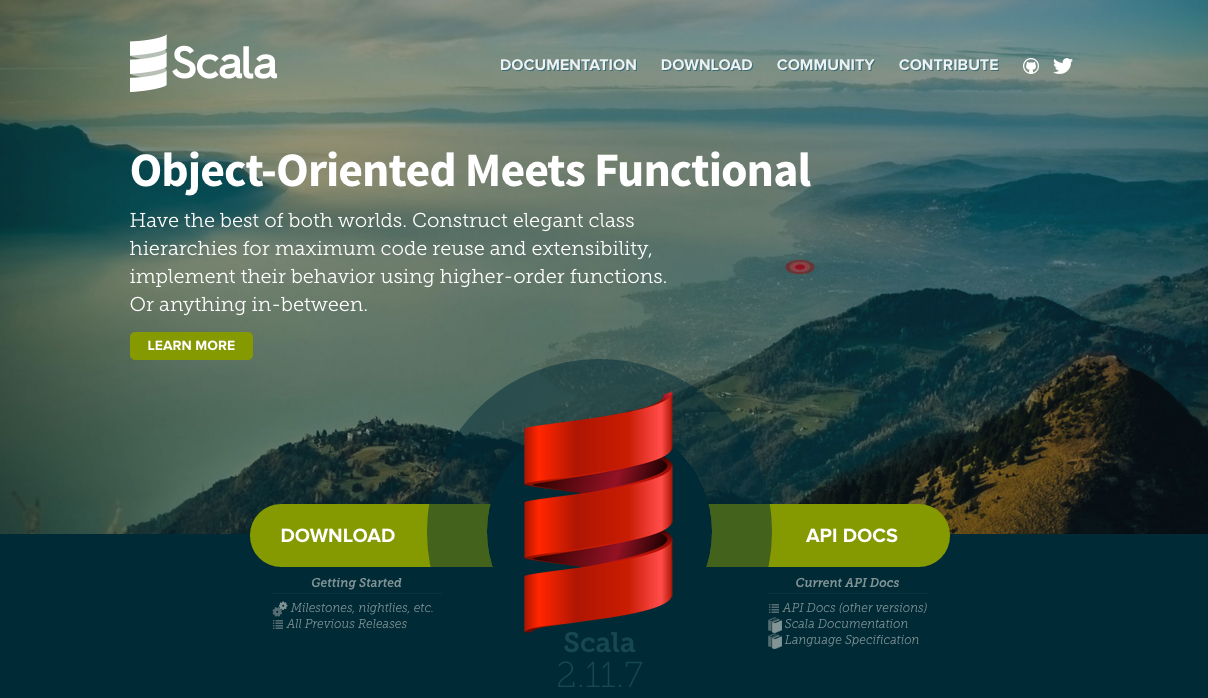 http://www.scala-lang.org/
61
Python
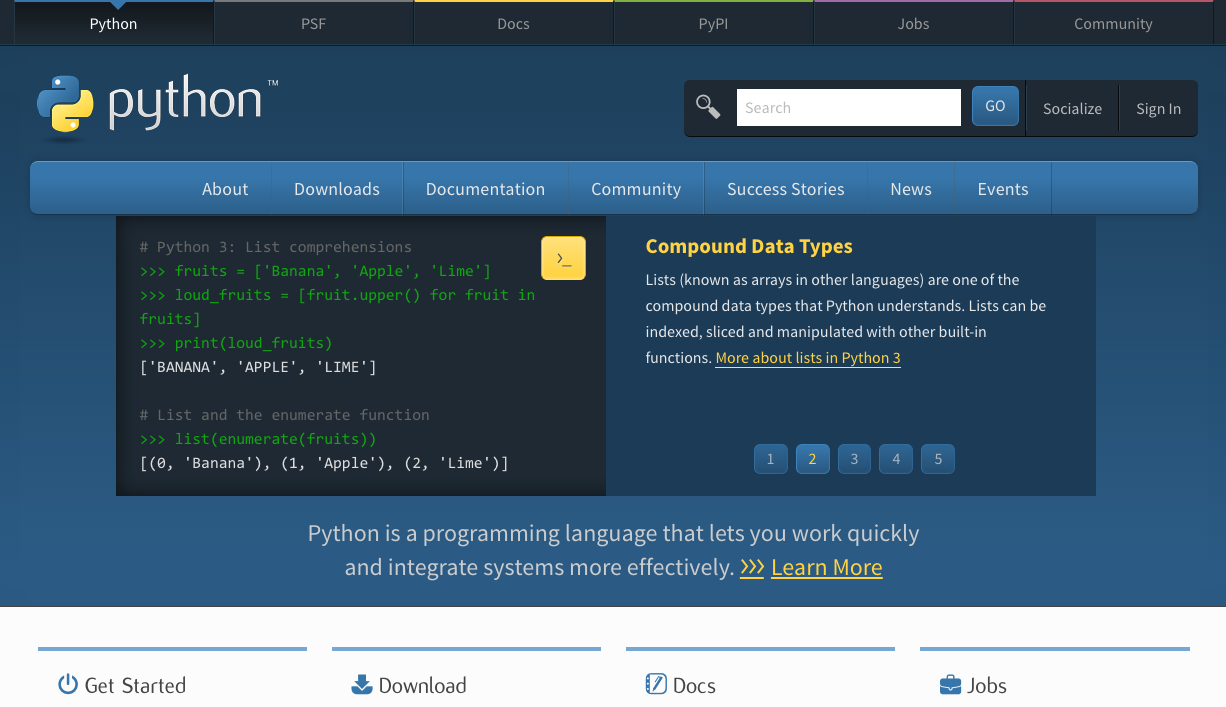 https://www.python.org/
62
PySpark: Spark Python API
63
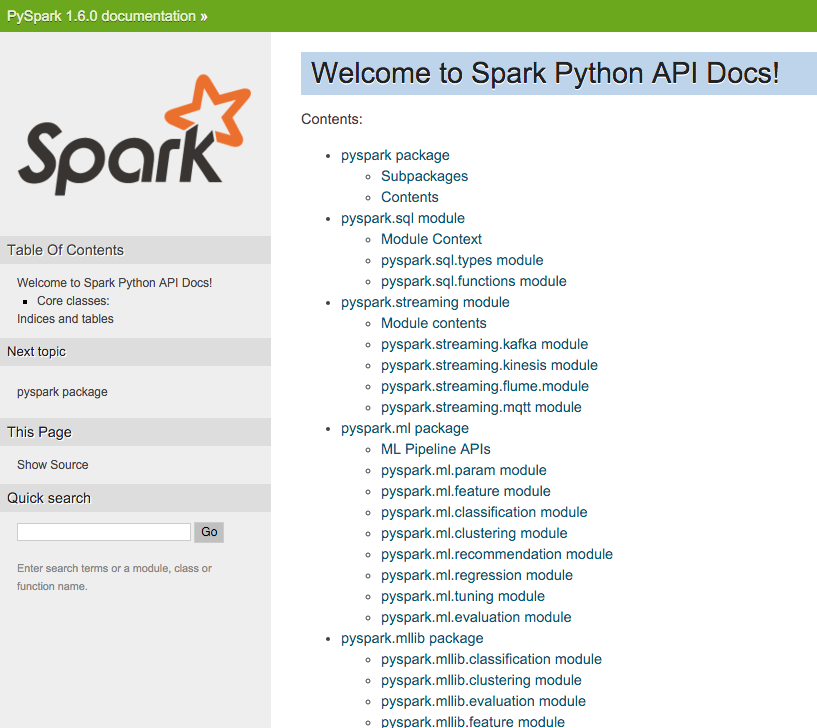 http://spark.apache.org/docs/latest/api/python/
64
Anaconda
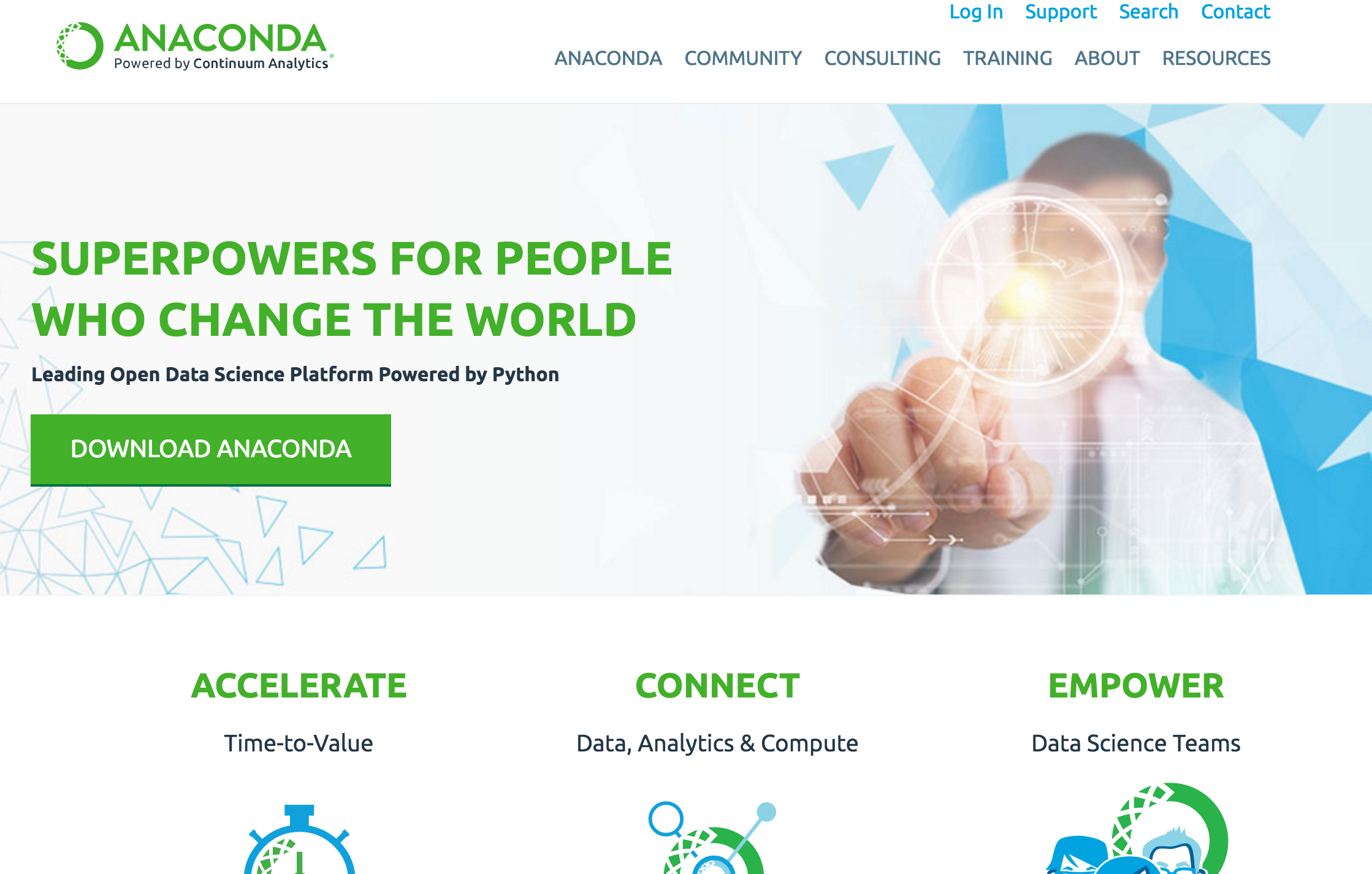 65
https://www.continuum.io/
AnacondaOPEN DATA SCIENCE PLATFORM Accelerate. Connect. Empower.
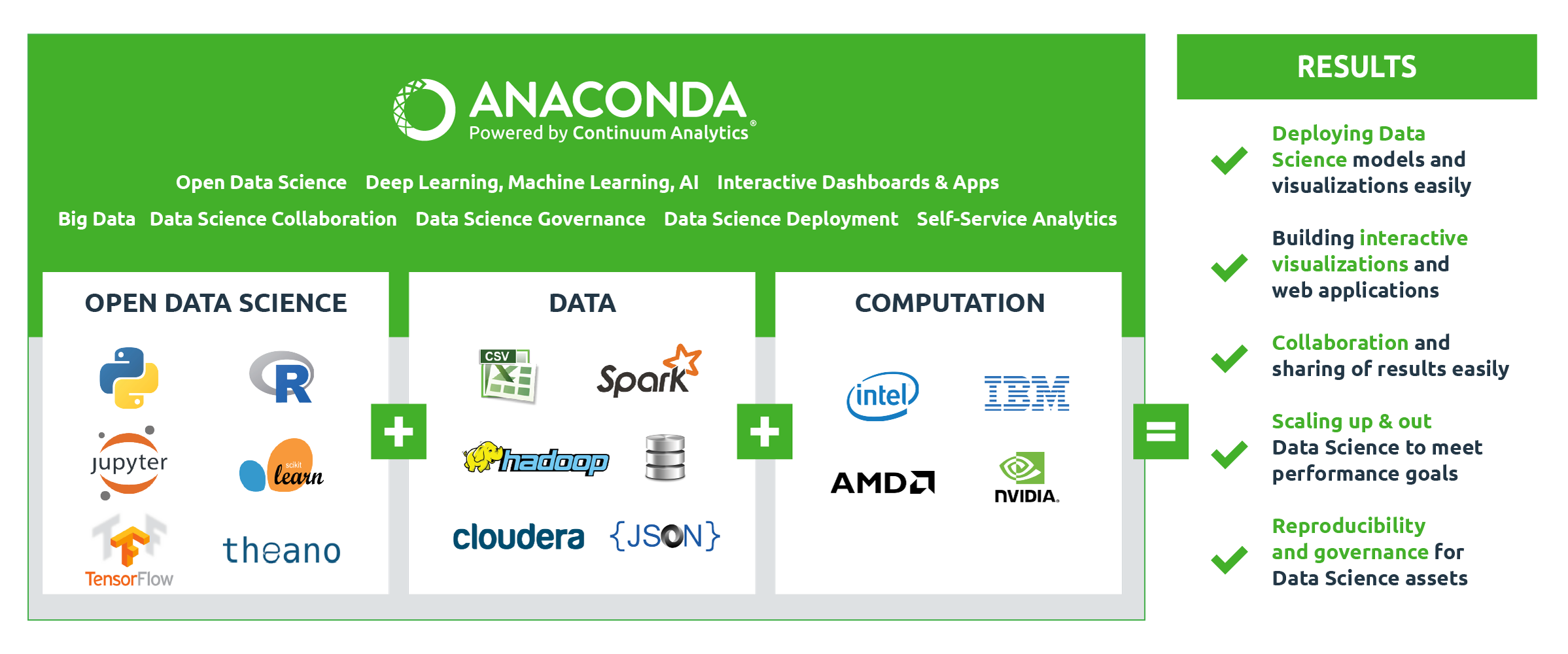 66
https://www.continuum.io/
AnacondaOPEN DATA SCIENCE PLATFORM Accelerate. Connect. Empower.
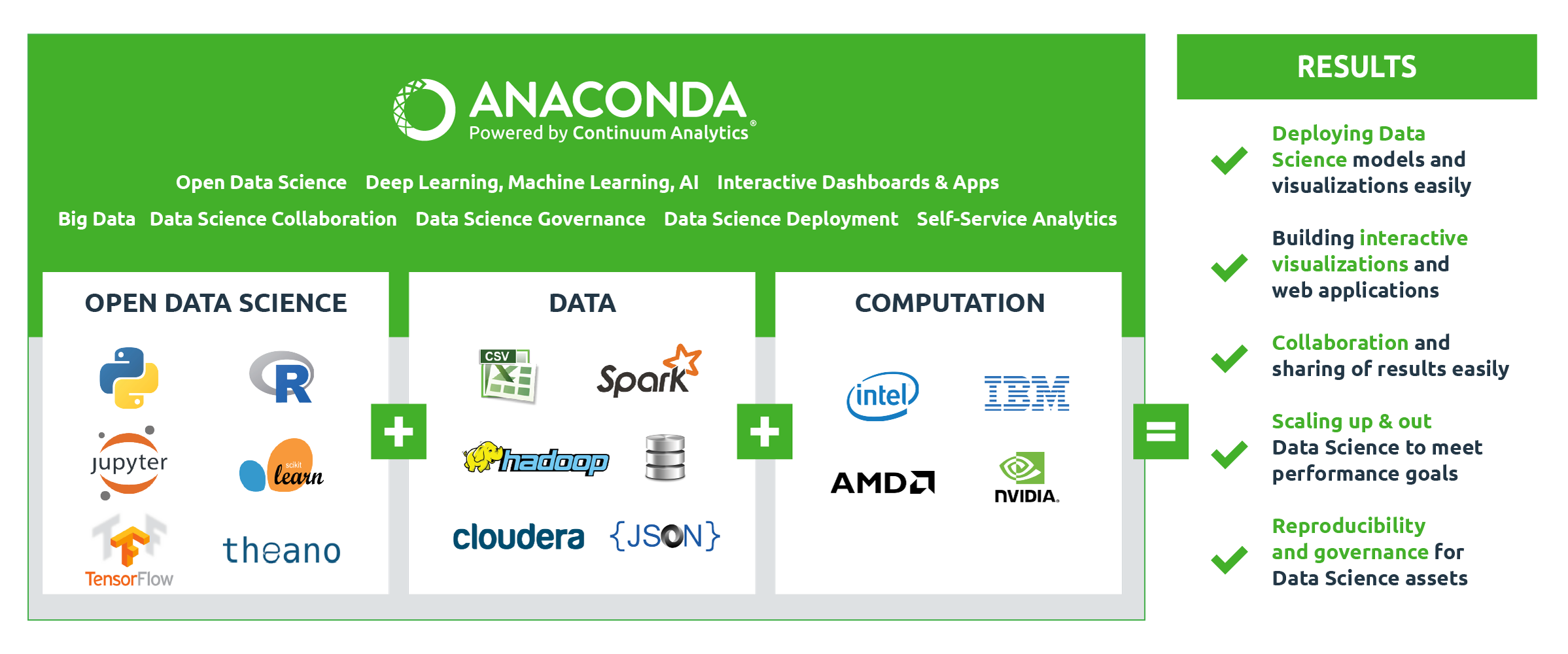 67
https://www.continuum.io/
Download Anaconda
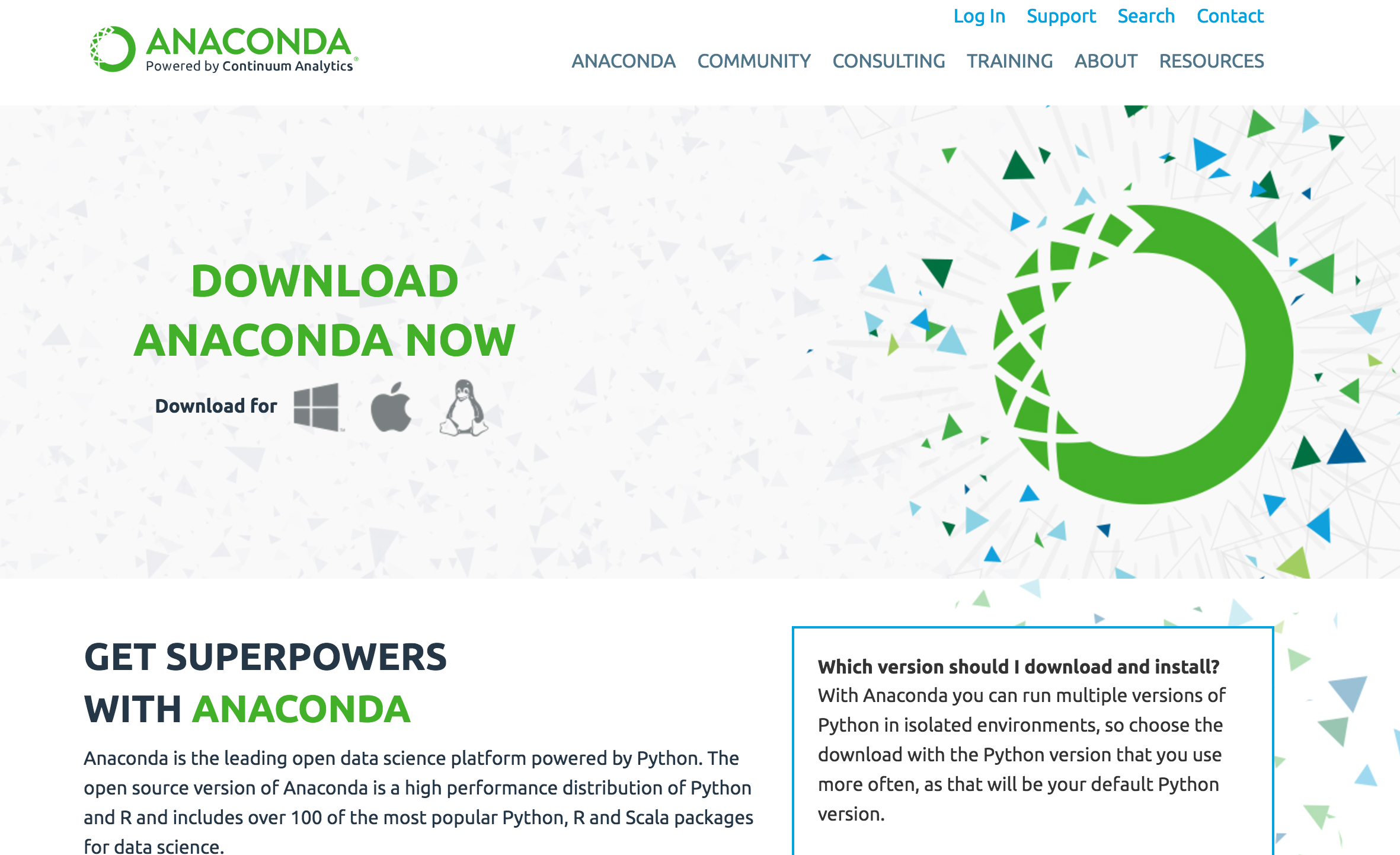 https://www.continuum.io/downloads
68
Download Anaconda Python 3.6
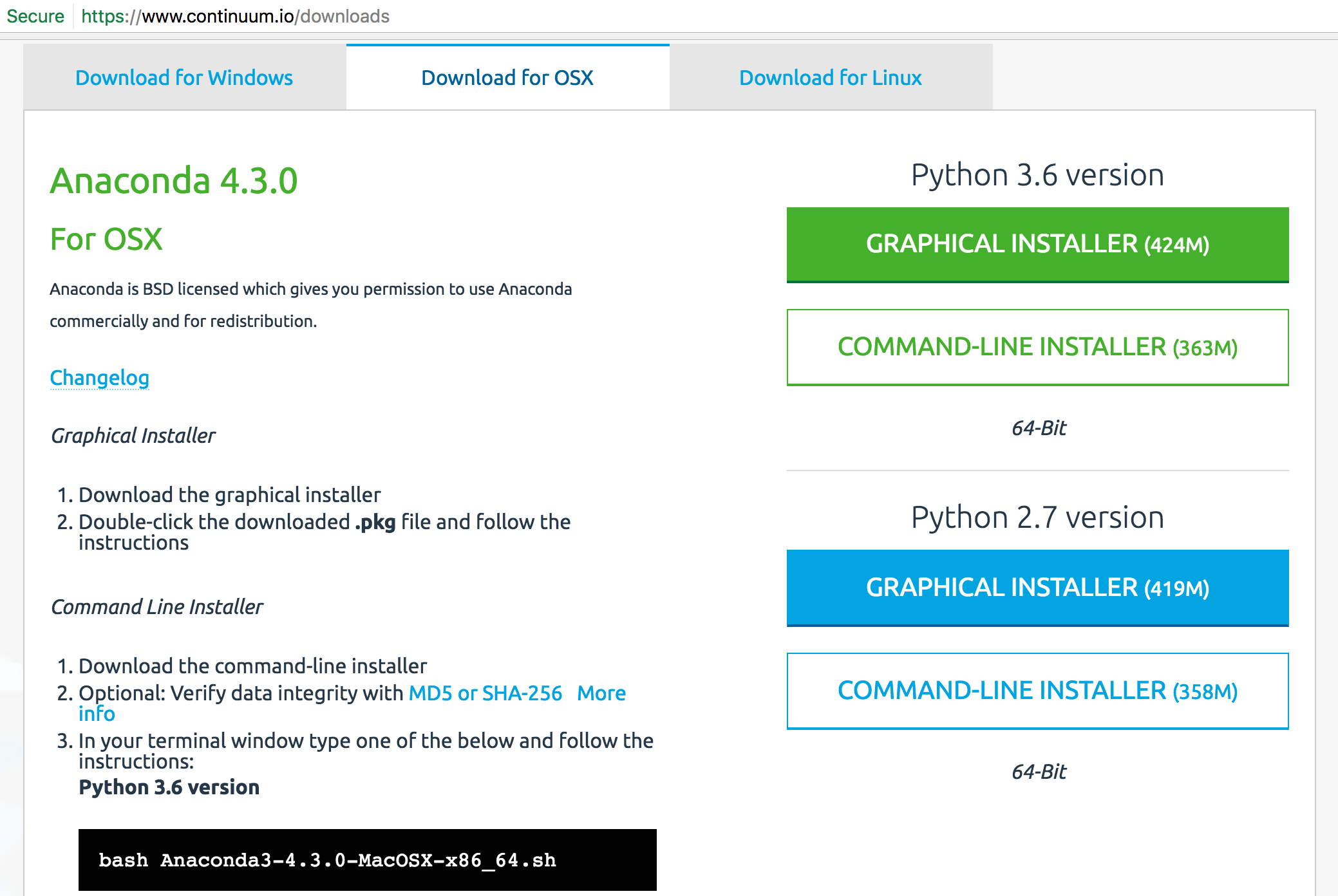 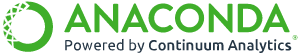 https://www.continuum.io/downloads
69
Anadonda for Cloudera CDH
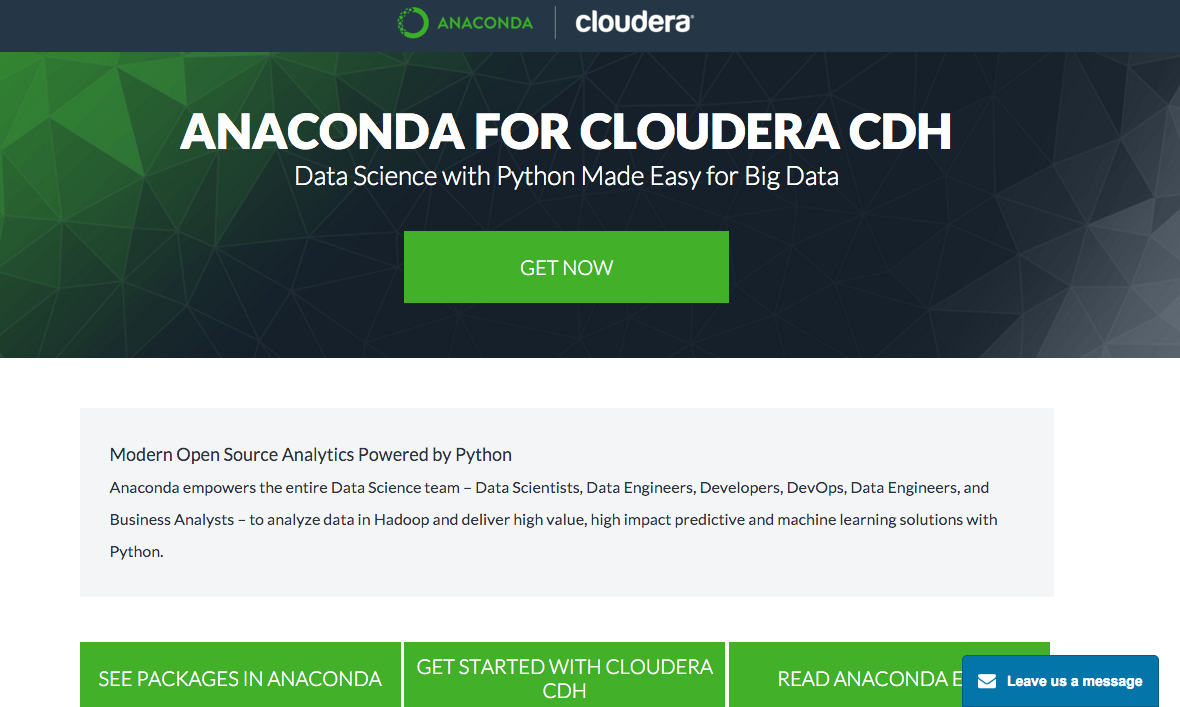 http://know.continuum.io/anaconda-for-cloudera.html
70
Anadonda for Cloudera CDH
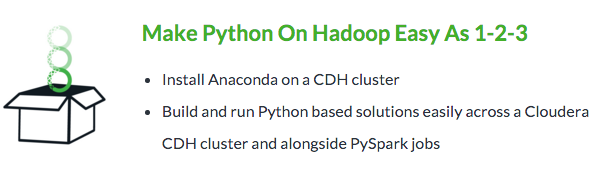 71
Source: http://know.continuum.io/anaconda-for-cloudera.html
Anadonda for Cloudera CDH
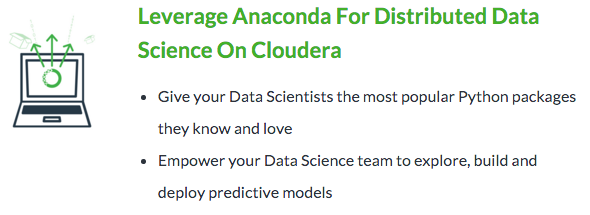 72
Source: http://know.continuum.io/anaconda-for-cloudera.html
Anadonda for Cloudera CDH
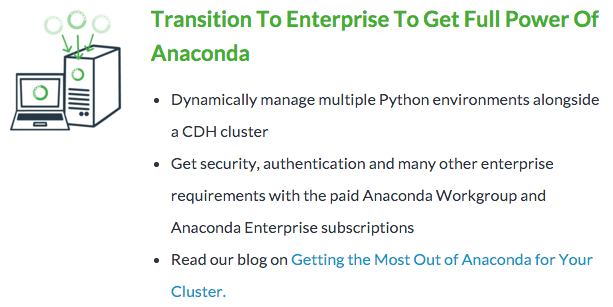 73
Source: http://know.continuum.io/anaconda-for-cloudera.html
Cloudera
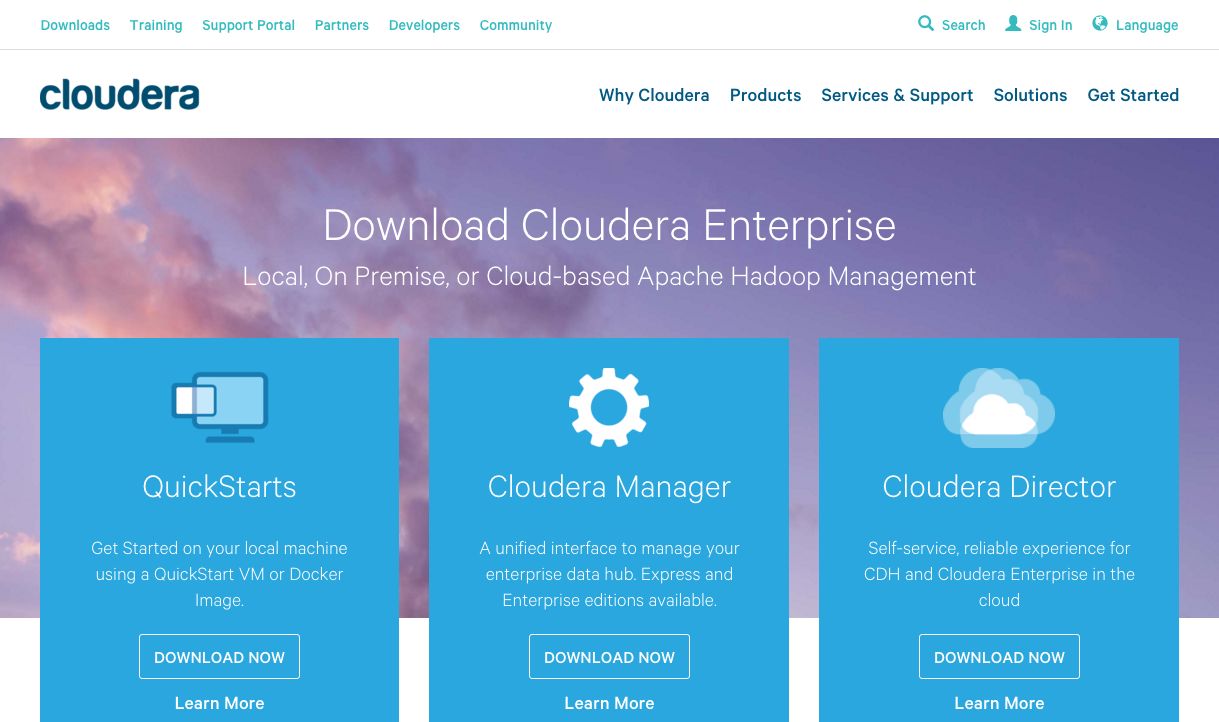 http://www.cloudera.com/downloads.html
74
Cloudera CDH 5.5
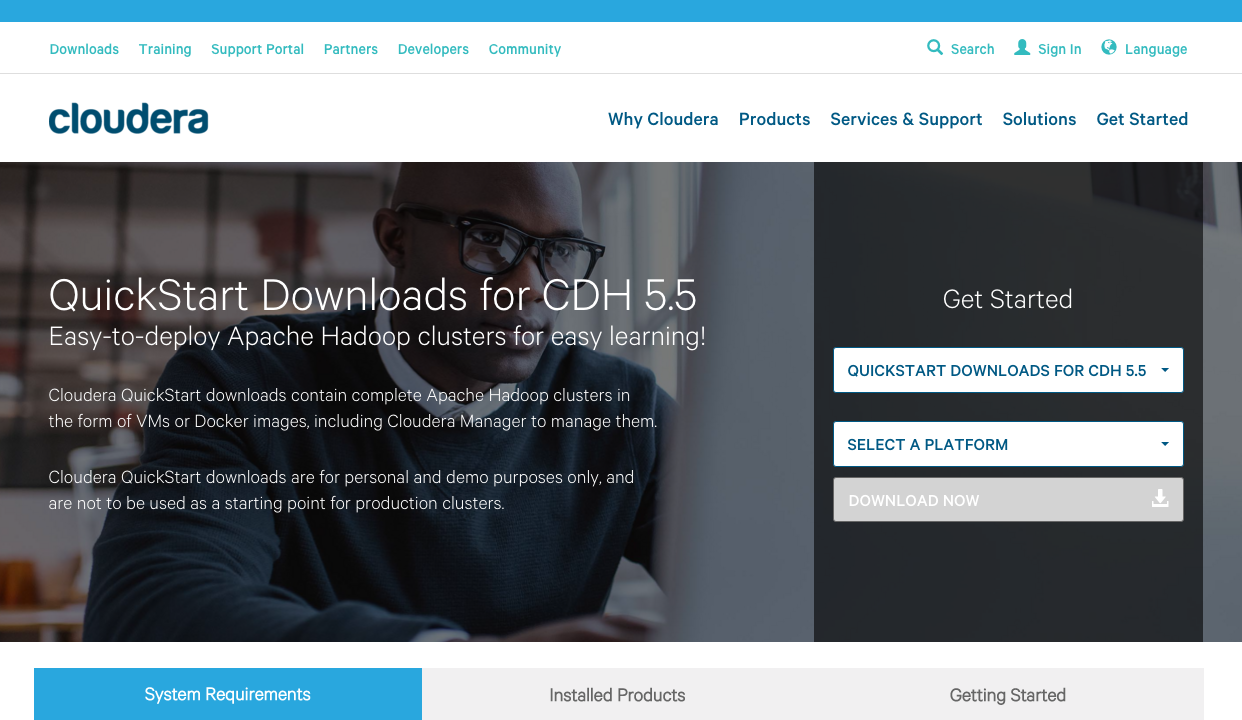 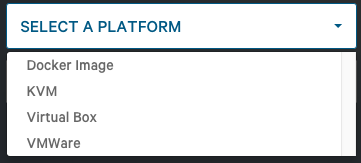 http://www.cloudera.com/downloads/quickstart_vms/5-5.html
75
Cloudera CDH 5.5
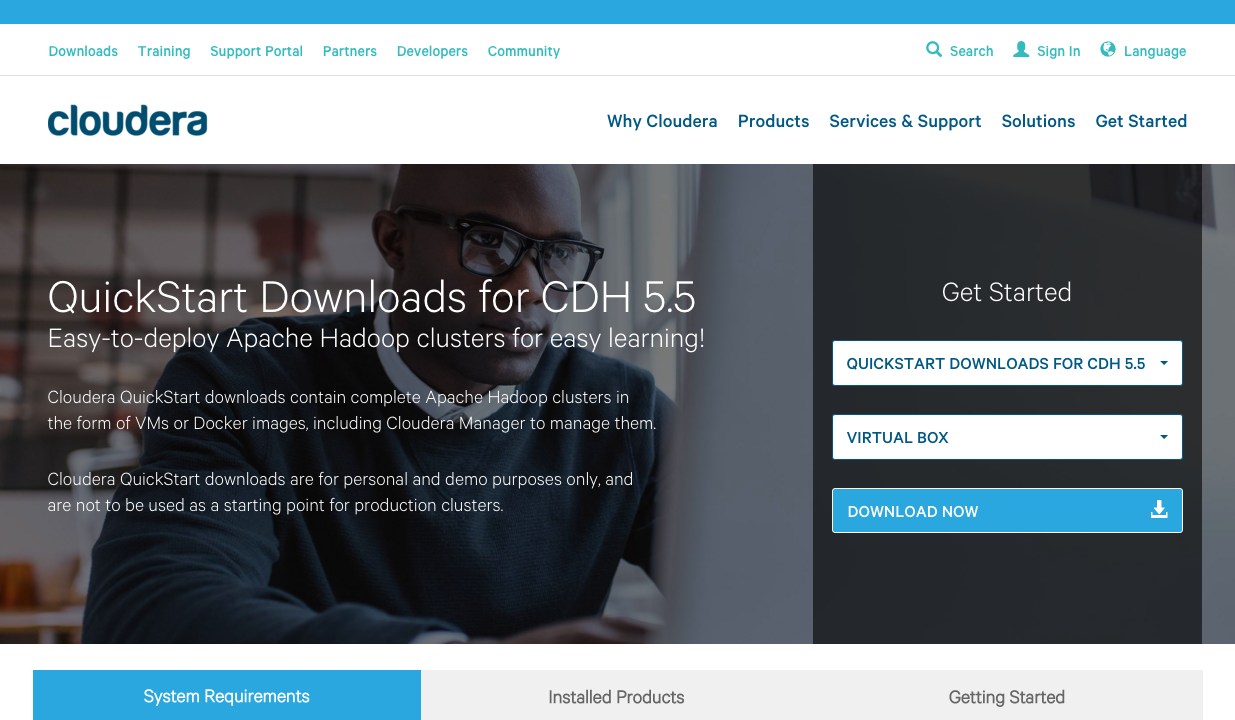 http://www.cloudera.com/downloads/quickstart_vms/5-5.html
76
Cloudera CDH
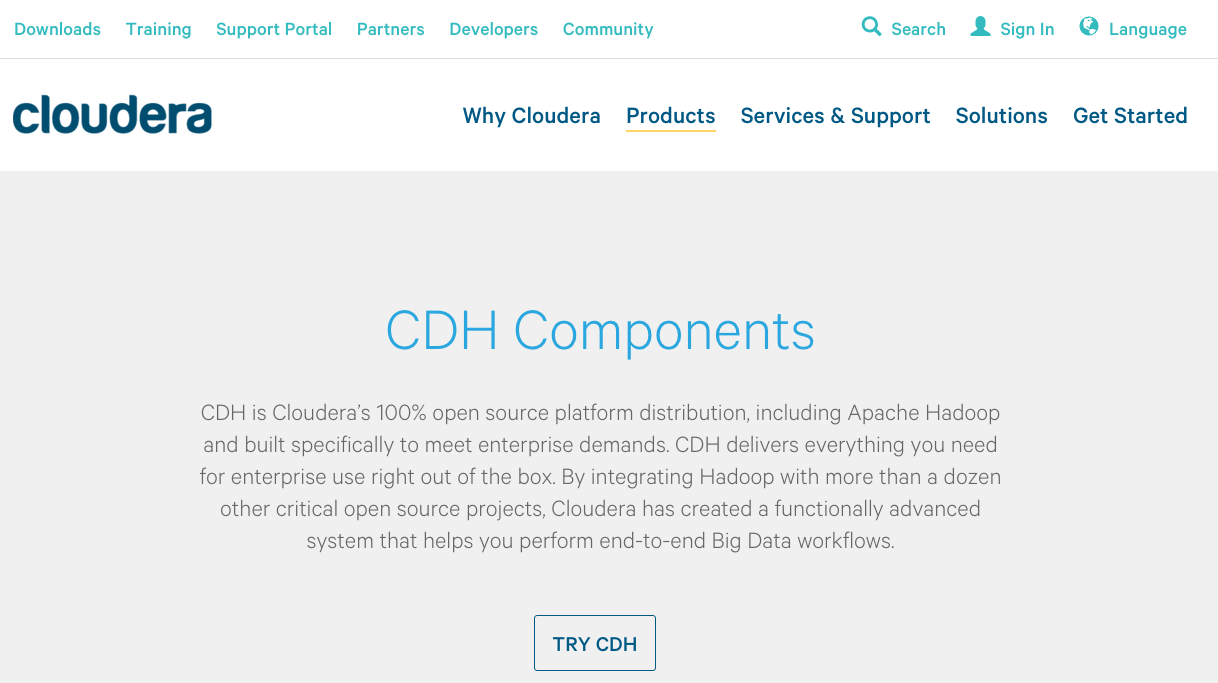 77
http://www.cloudera.com/products/apache-hadoop/key-cdh-components.html
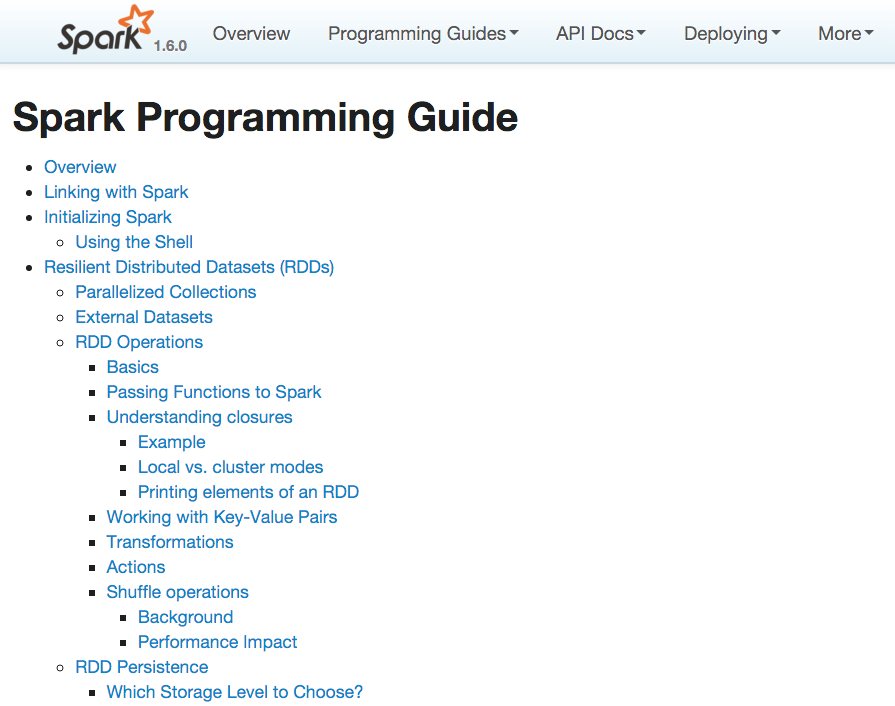 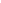 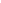 78
http://spark.apache.org/docs/latest/programming-guide.html
References
Mike Frampton (2015), Mastering Apache Spark, Packt Publishing
Anton Kirillov (2015), Data processing platforms architectures with Spark, Mesos, Akka, Cassandra and Kafka, Big Data AW Meetup, http://www.slideshare.net/akirillov/data-processing-platforms-architectures-with-spark-mesos-akka-cassandra-and-kafka 
Spark Apache (2016), PySpark: Spark Python API, http://spark.apache.org/docs/latest/api/python/
Spark Apache (2016), Spark Programming Guide, http://spark.apache.org/docs/latest/programming-guide.html
Spark Submit (2014), Spark Summit 2014 Training, https://spark-summit.org/2014/training
Databricks (2016), Spark Developer Resources, https://databricks.com/spark/developer-resources
Liondatasystems (2015), Intro to Apache Spark (Brain-Friendly Tutorial), https://www.youtube.com/watch?v=rvDpBTV89AM
Databricks (2016), Intro to Apache Spark, http://training.databricks.com/workshop/itas_workshop.pdf
79